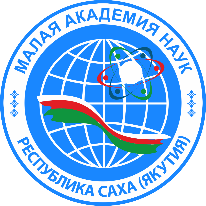 Программы и проекты 
Малой академии наук РС(Я) 
в I полугодии 2020-2021 учебного года
17 сентября 2020 г. /14.00 – 15.15 ч.


Участники: руководители Региональных отделений МАН РС(Я), специалисты РУО, ответственные за организацию и проведение конференций, конкурсов
Модераторы: 
Яковлева А.В., к.п.н., проректор по научно-методической работе 
Лаптева Я. А., начальник научно-методического отдела
Малая академия наук Республики Саха (Якутия)
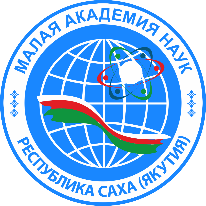 Малая академия наук РС(Я) как Региональный центр выявления и поддержки одаренных детей РС(Я)
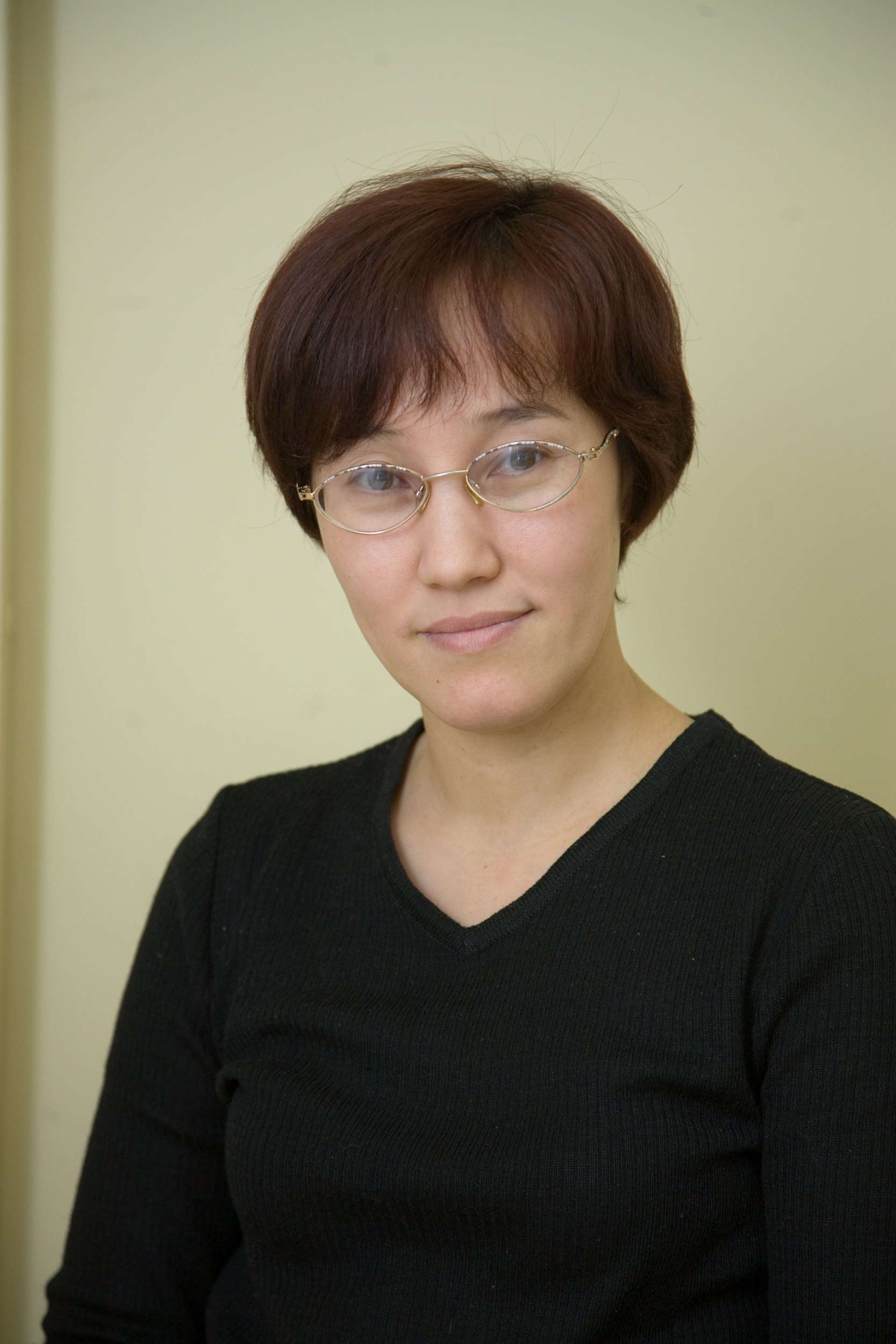 Яковлева А.В., к.п.н., проректор по научно-методической работе ГАУ ДО РС (Я) 
«Малая академия наук Республики Саха (Якутия)»
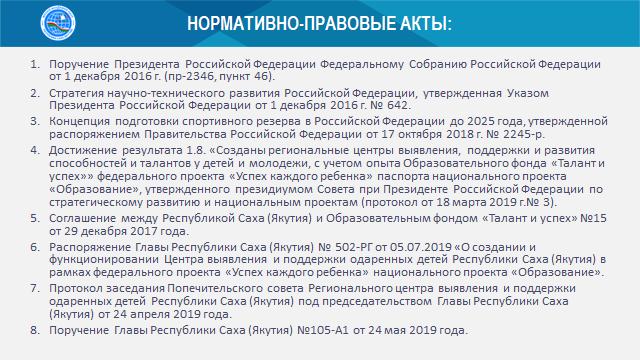 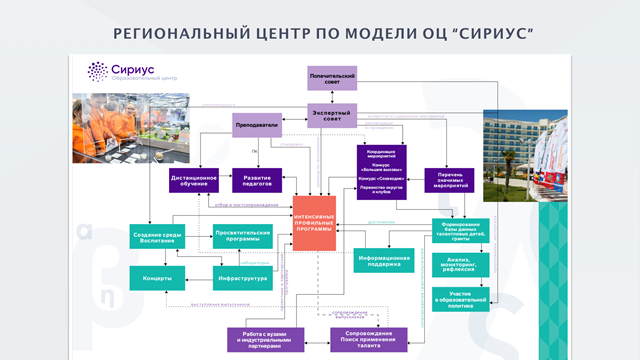 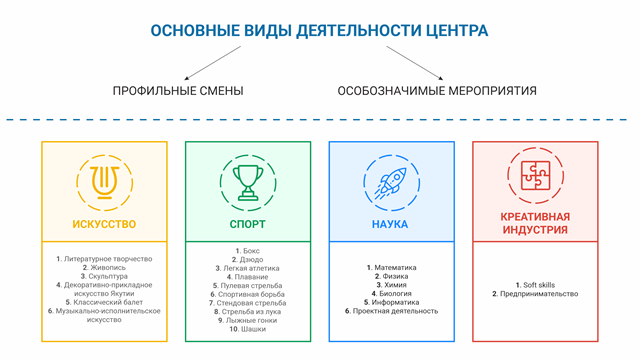 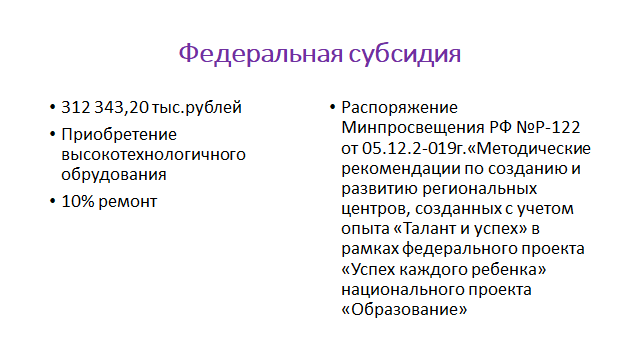 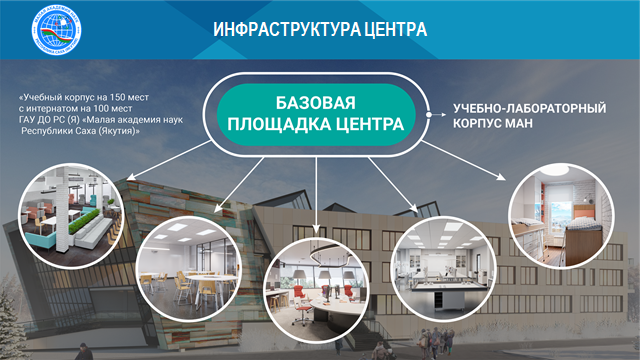 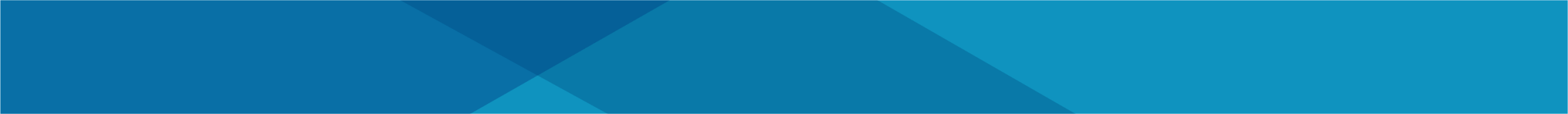 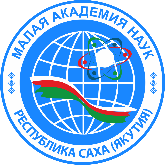 МАЛАЯ АКАДЕМИЯ НАУК РС(Я)
СПАСИБО ЗА ВНИМАНИЕ!
Малая академия наук Республики Саха (Якутия)
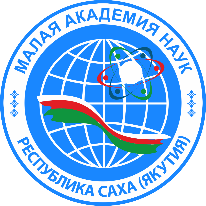 Малая академия наук РС(Я) 
в орбите Сириуса
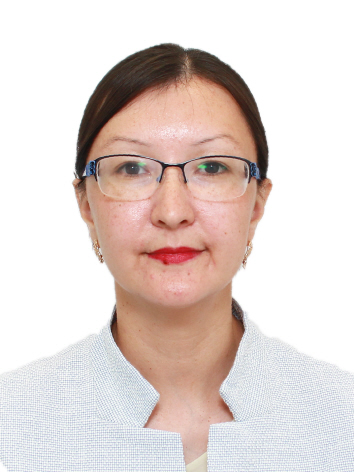 ФОТО
Лаптева Яна Афанасьевна, начальник научно-методического отдела ГАУ ДО РС (Я) 
«Малая академия наук Республики Саха (Якутия)»
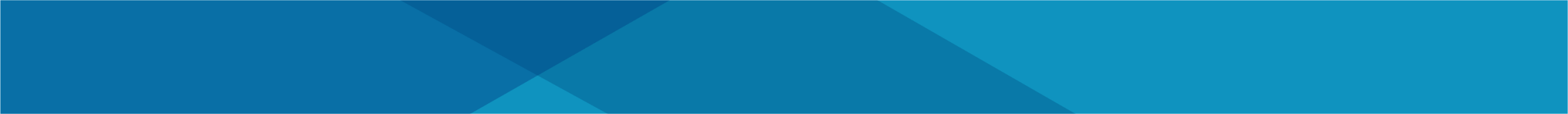 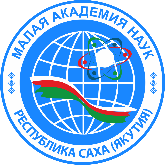 ПРОФИЛЬНЫЕ ОБРАЗОВАТЕЛЬНЫЕ ПРОГРАММЫ
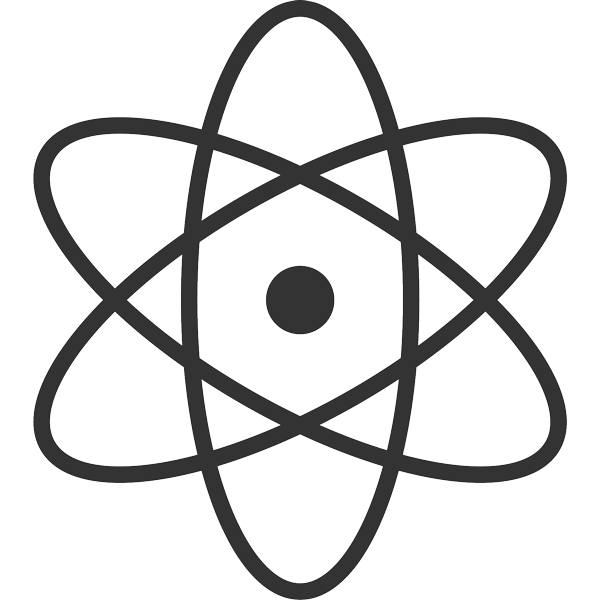 Наука
Конкурс НТП “Большие вызовы” (региональный трек) 
Профильная смена по математике 
Профильная смена по физике 
Профильная смена по информатике 
Профильная смена по химии 
Профильная смена по биологии
Профильная смена для арктических и северных улусов
Проектная ИТ смена
Спорт
Шахматная смена
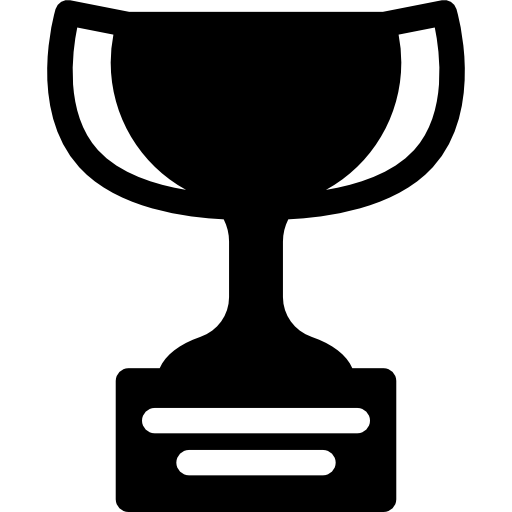 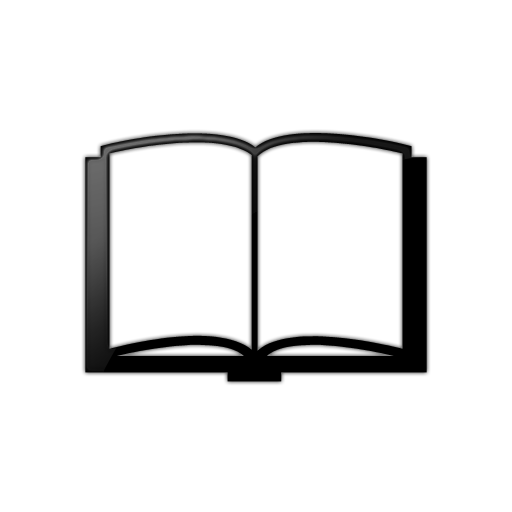 Искусство 
Литературное творчество
С января 2018 года всего обучение прошли 732 обучающихся из разных улусов РС(Я)
627
23
82
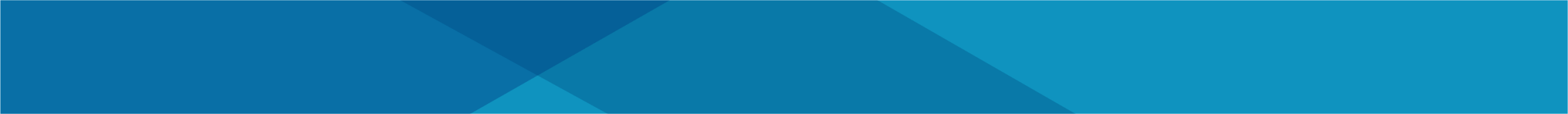 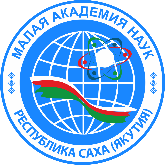 ПРОФИЛЬНЫЕ ОБРАЗОВАТЕЛЬНЫЕ ПРОГРАММЫ 1 полугодие 2020-2021 учебного года
1.
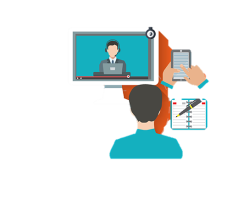 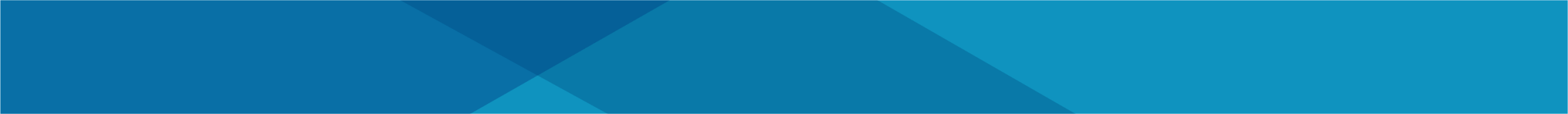 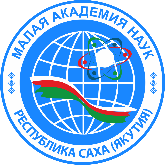 ДИСТАНЦИОННОЕ ОБУЧЕНИЕ
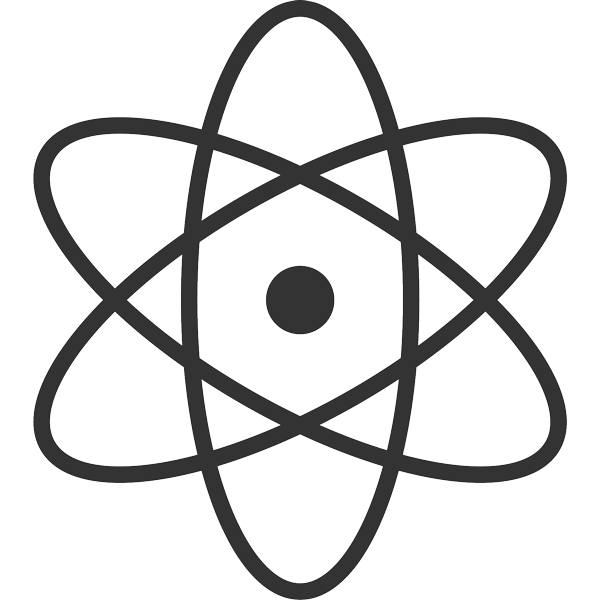 Наука
Физика: цепи постоянного тока (14)
Введение в программирование на языке Python (48)
Лингвистика: фонетика и грамматика (8)
Дополнительные главы комбинаторики 7 класс (2)
Дополнительные главы геометрии 7 класс (6)
Дополнительные главы геометрии 8 класс (2)
Дополнительные главы геометрии 9 класс (1)
В стране головоломок (25)
Экспресс-курс “Подготовка к ЕГЭ”(40)
Олимпиадная математика
Спорт
Спортивная смена по шашкам (16)
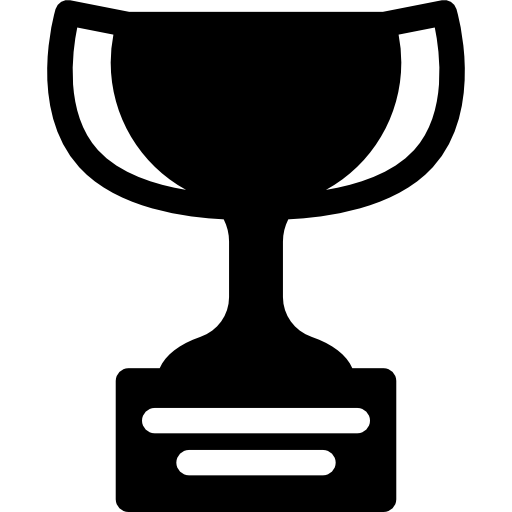 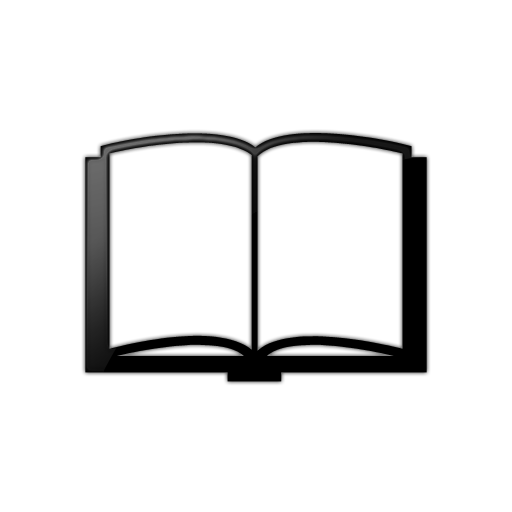 Искусство 
Арт мастерская “Время рисовать!” (32)
Всего дистанционное обучение прошли 209 обучающихся из разных улусов РС(Я)
161
16
32
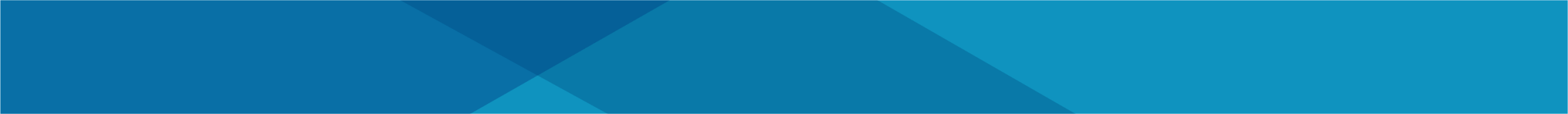 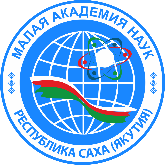 ОТКРЫТАЯ ОНЛАЙН-ШКОЛА РАЗВИТИЯ ТАЛАНТА
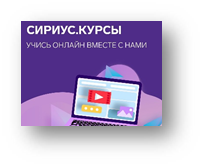 Лингвистика: морфология (12 модулей, 38 видеолекций, 457 задач);

Дополнительные главы геометрии. 7 класс. v2.2 (24 модуля, 69 видеолекций, 378 задач);

Дополнительные главы геометрии.8 класс. v1.3 (19 модулей, 50 видеолекций, 290 задач);

Дополнительные главы геометрии.9 класс. v1.3 (25 модулей, 72 видеолекции, 475 задач);

 
Наборы открыты до 2 ноября
Онлайн-курсы Образовательного центра Сириус
(обучение бесплатное)

https://edu.sirius.online/#/
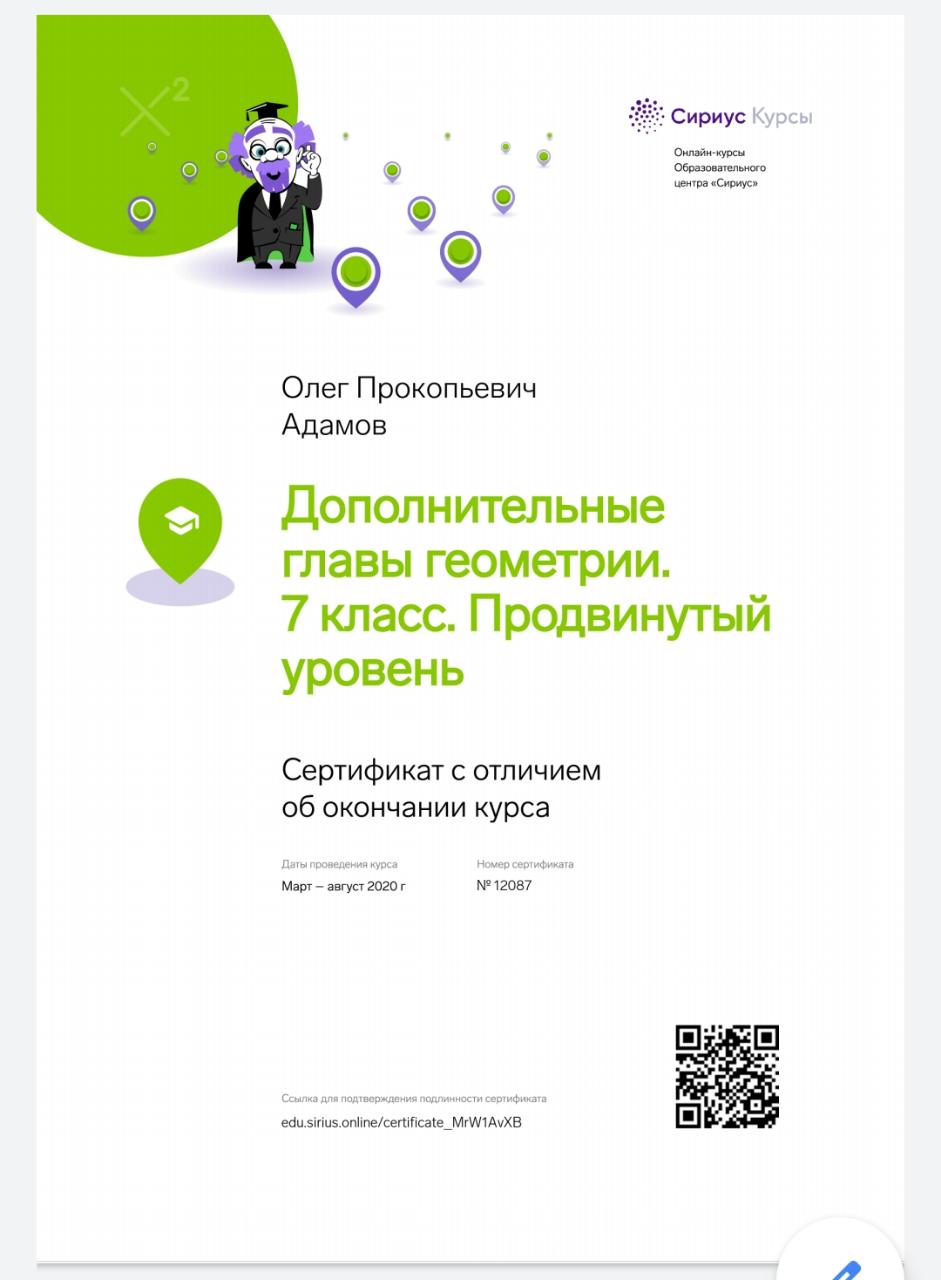 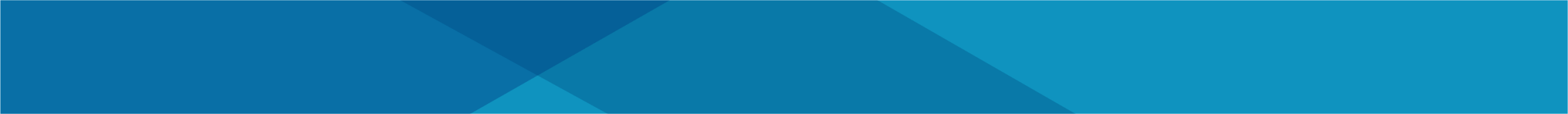 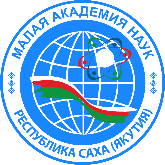 НАПРАВЛЕНИЕ «НАУКА»
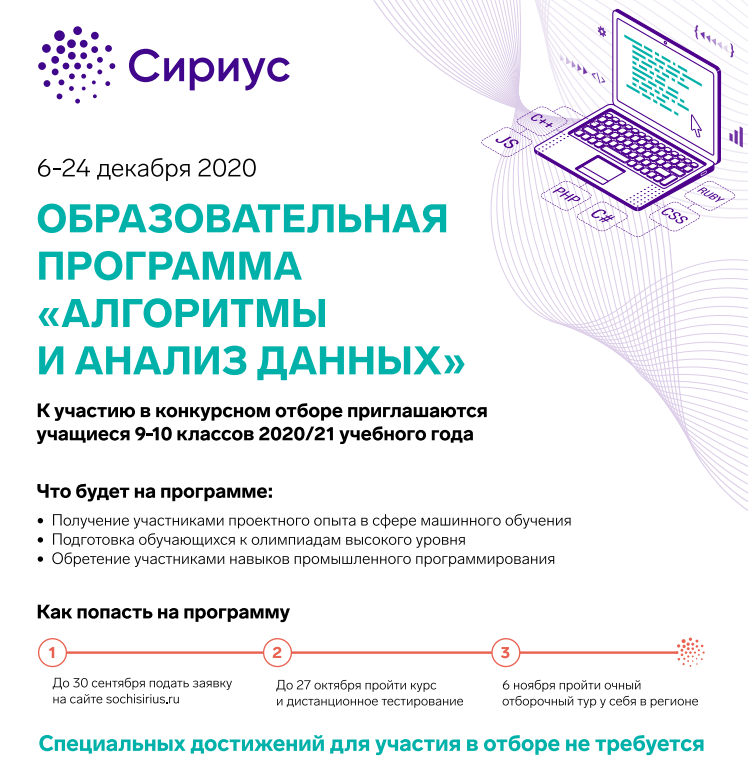 Конкурсный отбор с дополнительными испытаниями осуществляется на основании результатов трех этапов:
1 этап – прохождение онлайн-курса и получение результата “зачет”.
2 этап – прохождение заочного тура, по результатам решения задач в соревновании на платформе Яндекс.Контест.
3 этап – прохождение очного тура в регионах.
Участник не может участвовать в последующем этапе, если не прошёл предыдущий.
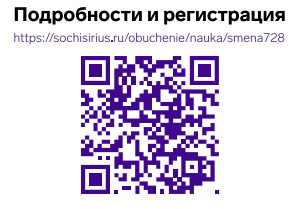 регистрация до 30 сентября 2020 года
В рамках конкурсного отбора без дополнительных испытаний на программу приглашаются победители и призеры заключительных этапов олимпиад 2019-2020 учебного года за 8-10 классы.
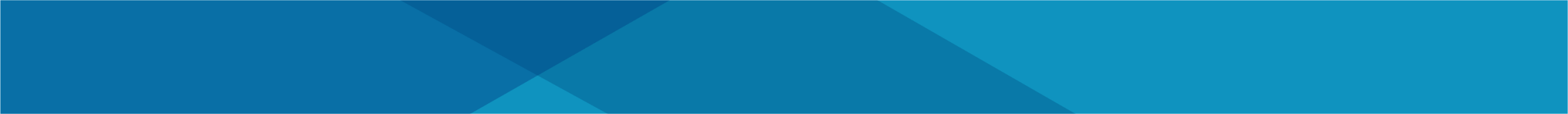 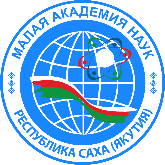 ЛИТЕРАТУРНОЕ ТВОРЧЕСТВО
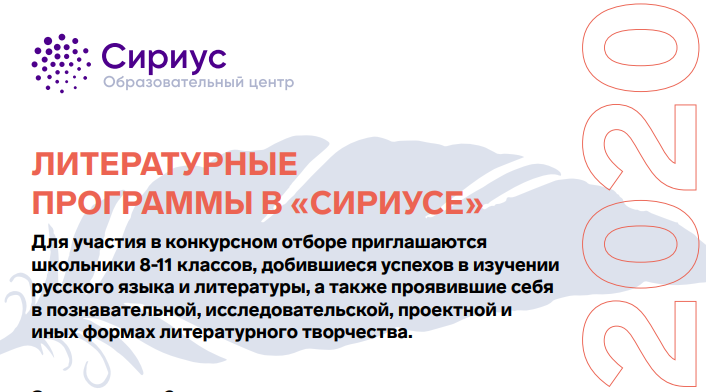 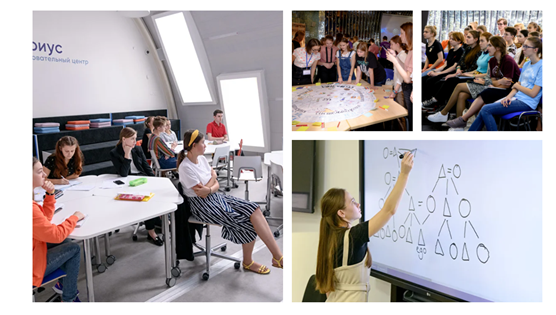 Учащиеся 8-11 классов
6-24 декабря 2020

Заявки на участие в конкурсном отборе принимаются до 5 октября 2020 года на сайте Образовательного центра «Сириус».
Период регистрации: 5 сентября — 5 октября 2020 года. Итоги набора будут опубликованы 25 октября 2020 года.
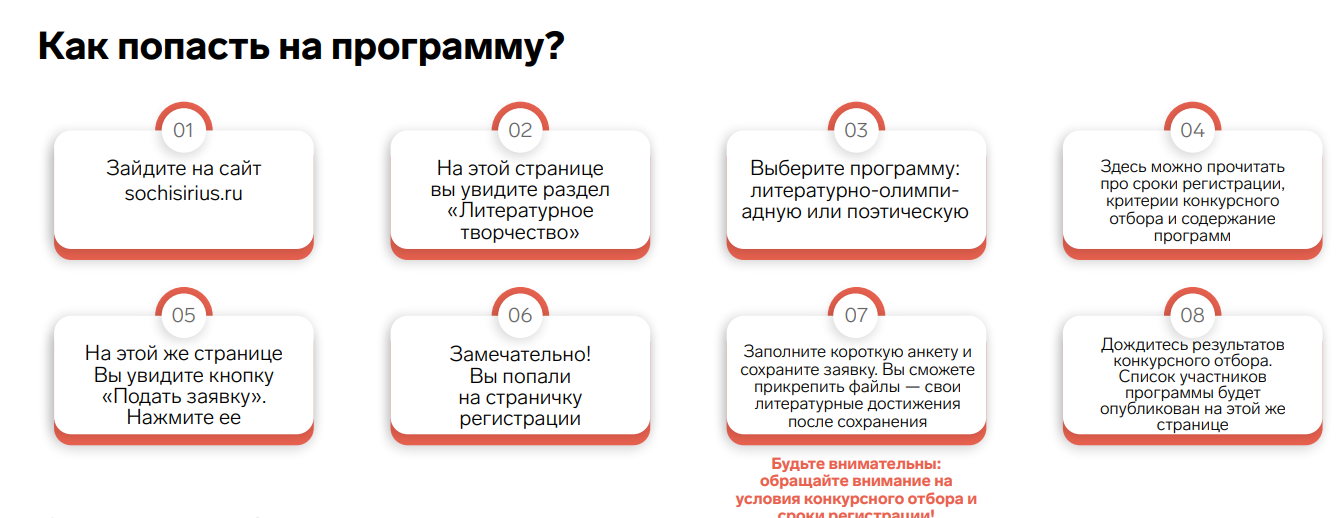 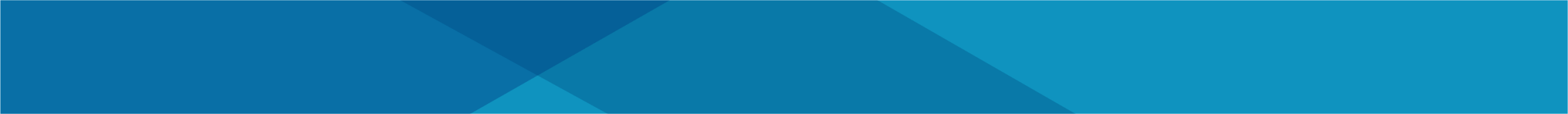 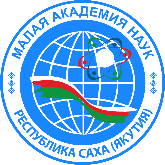 НАПРАВЛЕНИЕ «ИСКУССТВО»
“Основы многослойной акварельной живописи”
Справка о прохождении обучения в образовательном учреждении художественной направленности (в свободной форме, заверенная печатью организации и подписью руководителя); в заявке указывается название, номер телефона и адрес электронной почты данного учреждения, ФИО и контактные данные преподавателя.
2.Информация о достижениях претендента: участие в олимпиадах, конкурсах, выставках, фестивалях по изобразительному искусству; достижения подтверждаются скан-копиями или фотографиями дипломов, сертификатов, грамот; максимально указывается 10 достижений.
3.Фотографии 5-15 творческих работ:
•учебные и самостоятельные работы по живописи, рисунку и композиции, выполненные в жанрах натюрморт, портрет и пейзаж;
•творческие работы могут быть представлены в разнообразных техниках (акварель, пастель, гуашь, масло, темпера, карандаш);
в пояснении к каждой работе обязательно указание названия, года создания, техники исполнения и размера изделия.
Прием заявок для участия в конкурсном отборе на программу открыт
с 18 сентября по 18 октября 2020 года (включительно)
К участию в образовательной программе допускаются только зарегистрировавшиеся школьники
По вопросам участия в образовательной программе просим обращаться
по адресу art@sochisirius.ru
Сроки проведения образовательной программы являются предварительными и могут измениться.
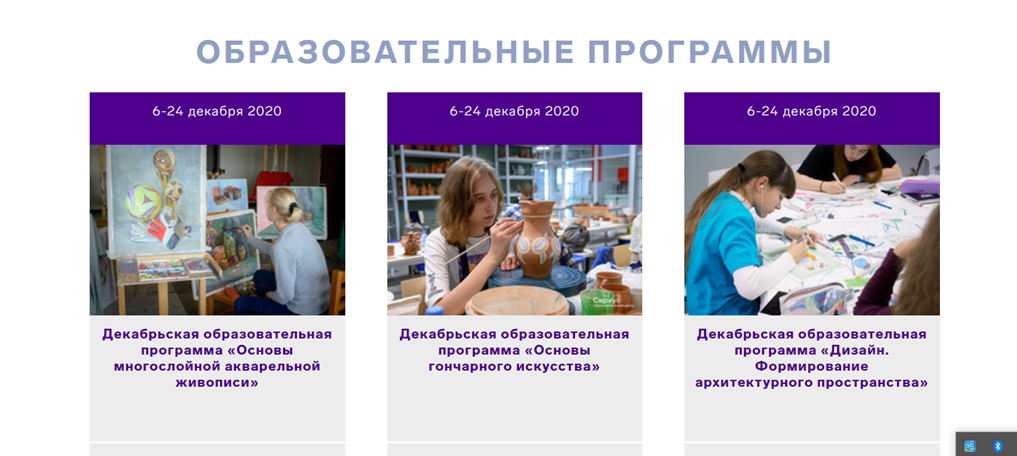 от 14 до 17 лет.
от 14 до 17 лет.
от 12 до 17 лет.
https://sochisirius.ru/obuchenie/iskusctvo/smena735/3556
https://sochisirius.ru/obuchenie/iskusctvo/smena734/3552
https://sochisirius.ru/obuchenie/iskusctvo/smena674/3267
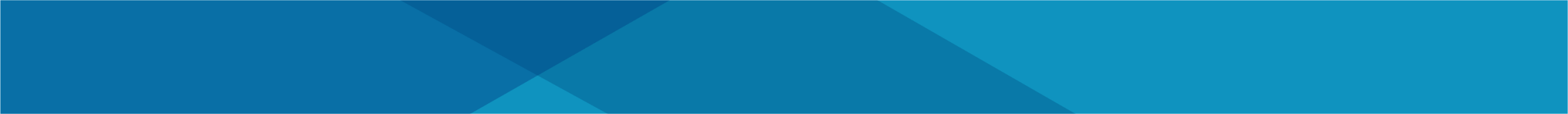 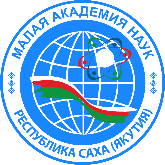 НАПРАВЛЕНИЕ «СПОРТ»
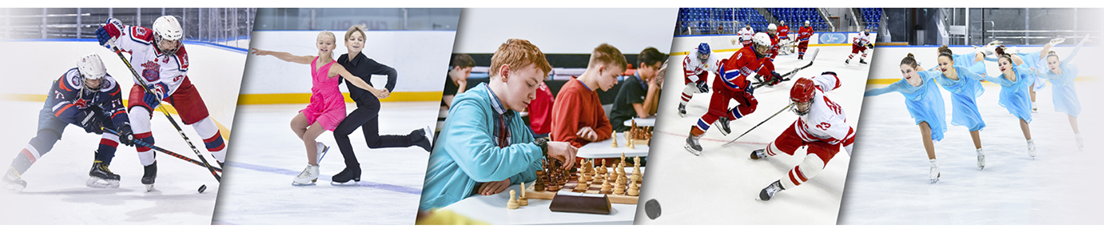 Интенсивные спортивные программы Центра разработаны ведущими экспертными организациями с целью выявления, развития и дальнейшей профессиональной поддержки одаренных юных хоккеистов, фигуристов и шахматистов.
Интенсивная спортивная программа подразумевает применение более эффективных и качественно совершенных технических средств, инфраструктуры и методов спортивной подготовки в сравнении с «домашними» условиями участников.
Участники программ – победители и призёры всероссийских юношеских спортивных соревнований и турниров, члены региональных юношеских сборных, одарённые воспитанники детско-юношеских спортивных школ, рекомендованные спортивными федерациями.
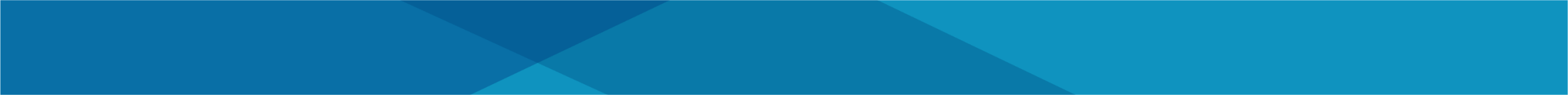 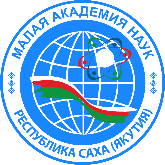 КУРСЫ ПОВЫШЕНИЯ КВАЛИФИКАЦИИ ДЛЯ ПЕДАГОГОВ
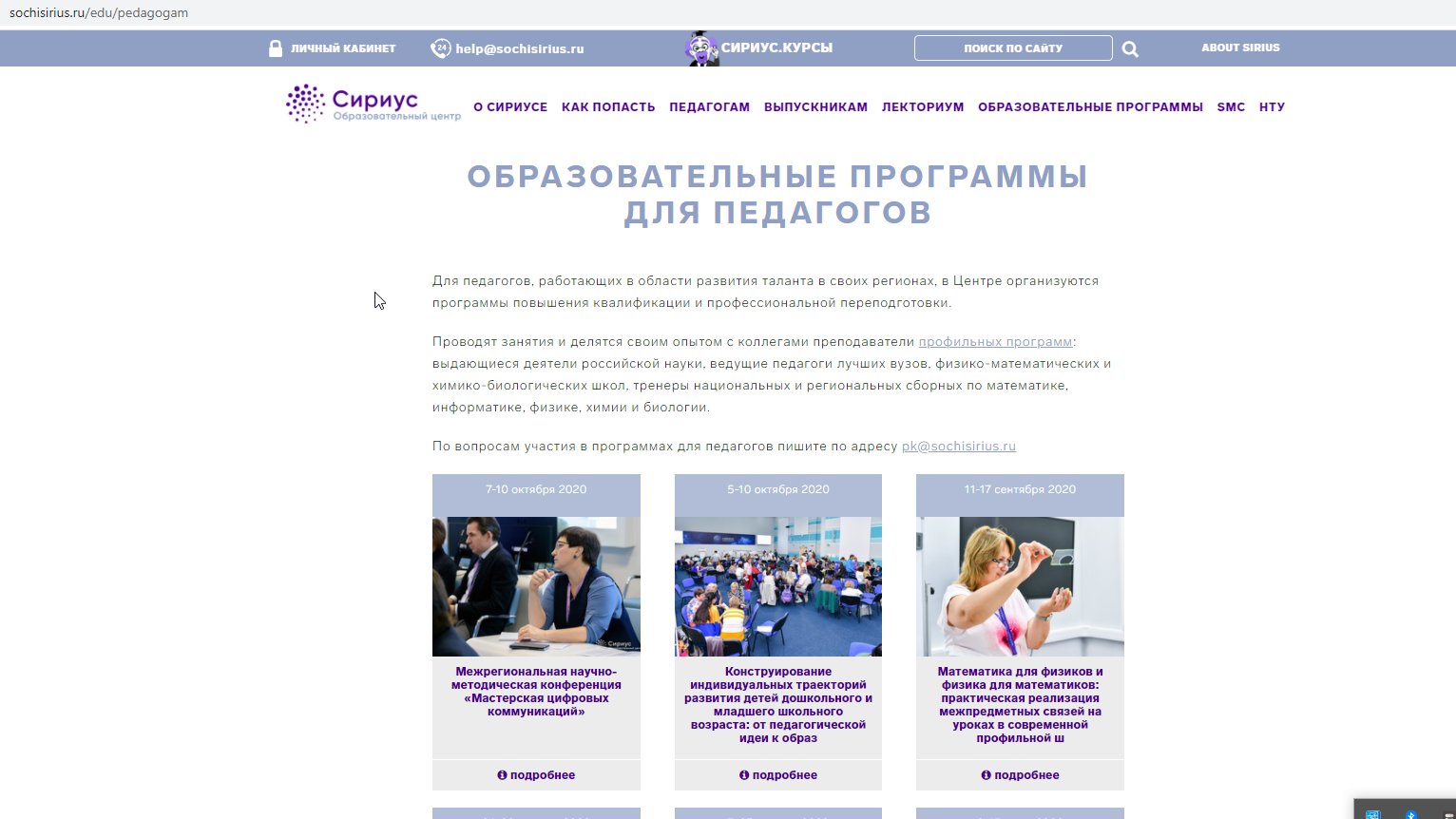 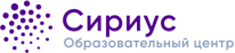 Образовательные программы для педагогов ОЦ “Сириус”: https://sochisirius.ru/edu/pedagogam
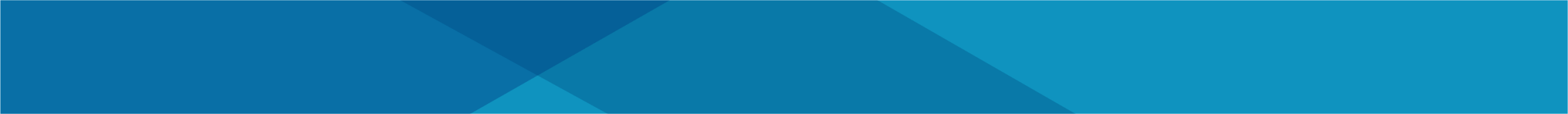 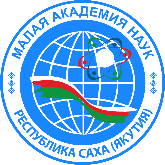 Курсы повышения квалификации для педагогов
С 24 по 29 августа 2020 г. на базе Образовательного центра “Сириус” (г.Сочи) прошла программа повышения квалификации "Организация научно-технической, исследовательской и проектной деятельности школьников в области космонавтики"
Цель: Совершенствование инфраструктуры РЦ для развития и поддержки научно-технического творчества школьников в области космических исследований и разработок, реализация всероссийских проектно-ориентированных программ по направлению «Космические системы», расширение сети партнерских взаимодействий РЦ
Программа  состояла из 7 учебных модулей: “Ракетостроение”, “Спутникостроение”, “Наземные станции”, “ДЗЗ”, “Прикладные космические станции”, “Робототехника”, “Испытания”.
Слушатели:
Деминов Сергей Иванович, руководитель ресурсного центра робототехники, учитель технологии МОУ "Информационно-технологический лицей №24 г.Нерюнгри имени Е.А.Варшавского";
Капитонов Роман Степанович, учитель информатики МБОУ "Бердигестяхская СОШ с УИОП имени Афанасия Осипова";
Карманова Ньургуйаана Алексеевна, методист по международным проектам ГАУ ДО РС (Я) "Малая академия наук РС (Я)";
Тимофеева Галина Саргылановна, методист учебной части ГАУ ДО РС (Я) "Малая академия наук РС (Я)".
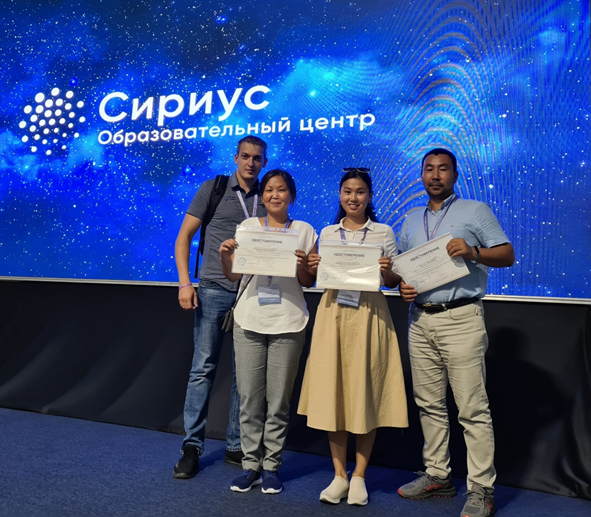 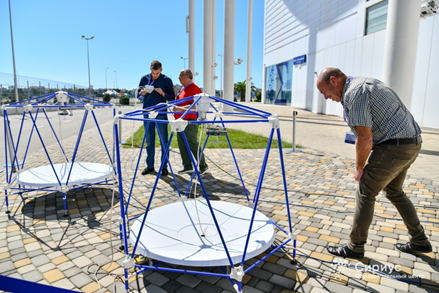 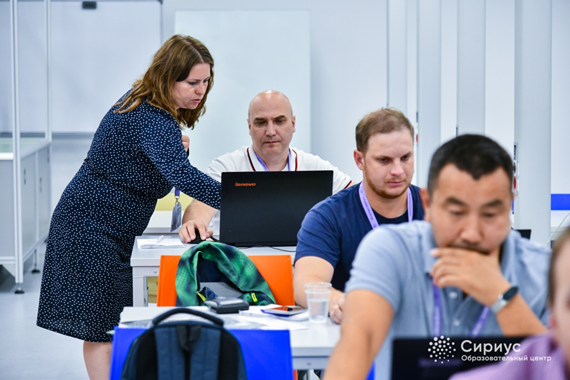 Более подробно о ППК: http://lensky-kray.ru/index.php?r=news/view&id=2223
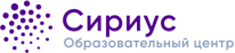 Образовательные программы для педагогов ОЦ “Сириус”: https://sochisirius.ru/edu/pedagogam
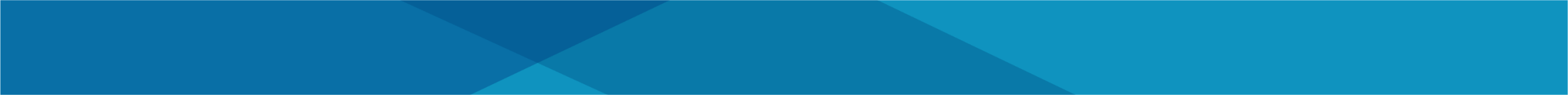 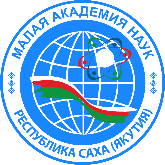 https://sochisirius.ru/obuchenie/distant/smena714/3455
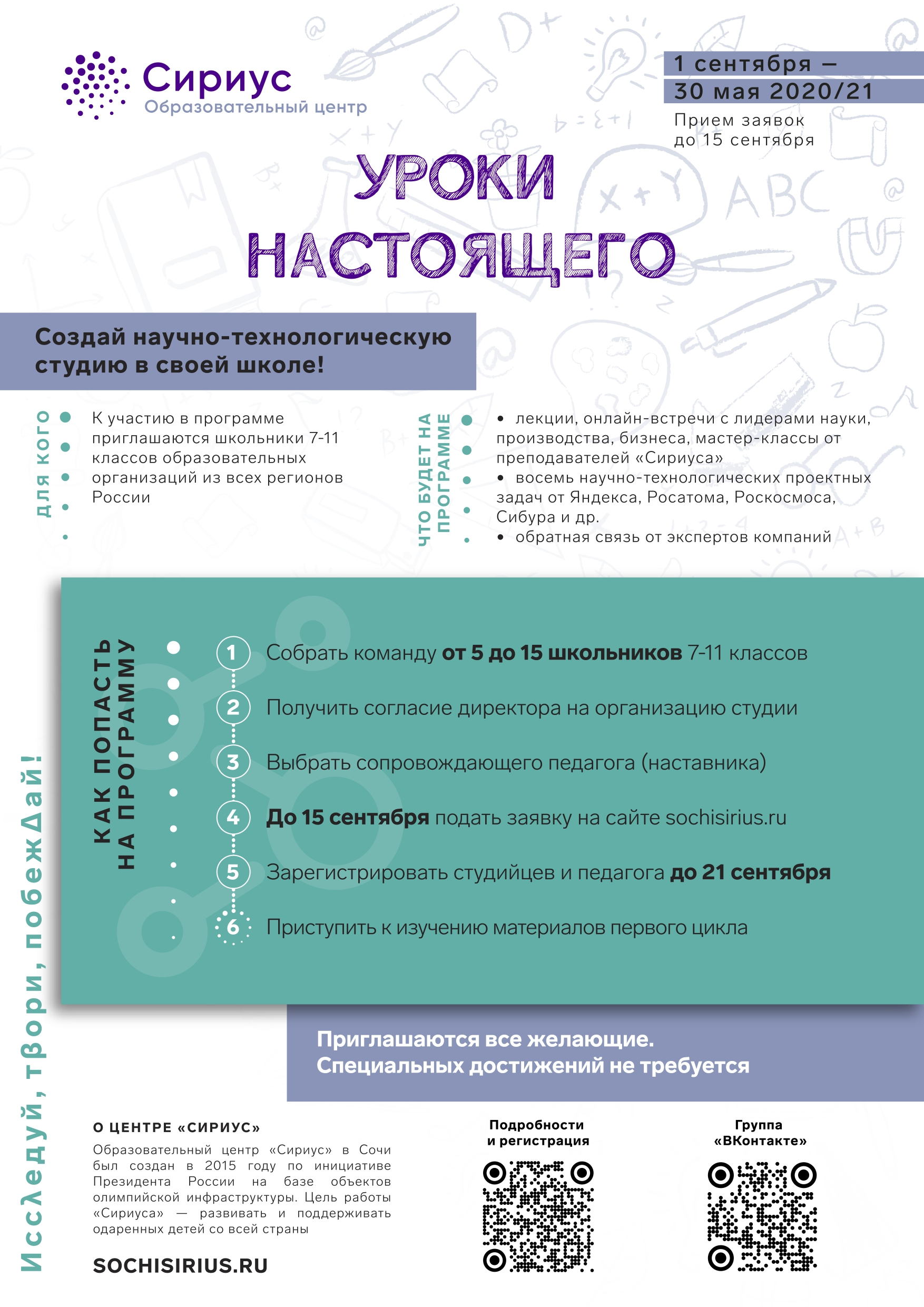 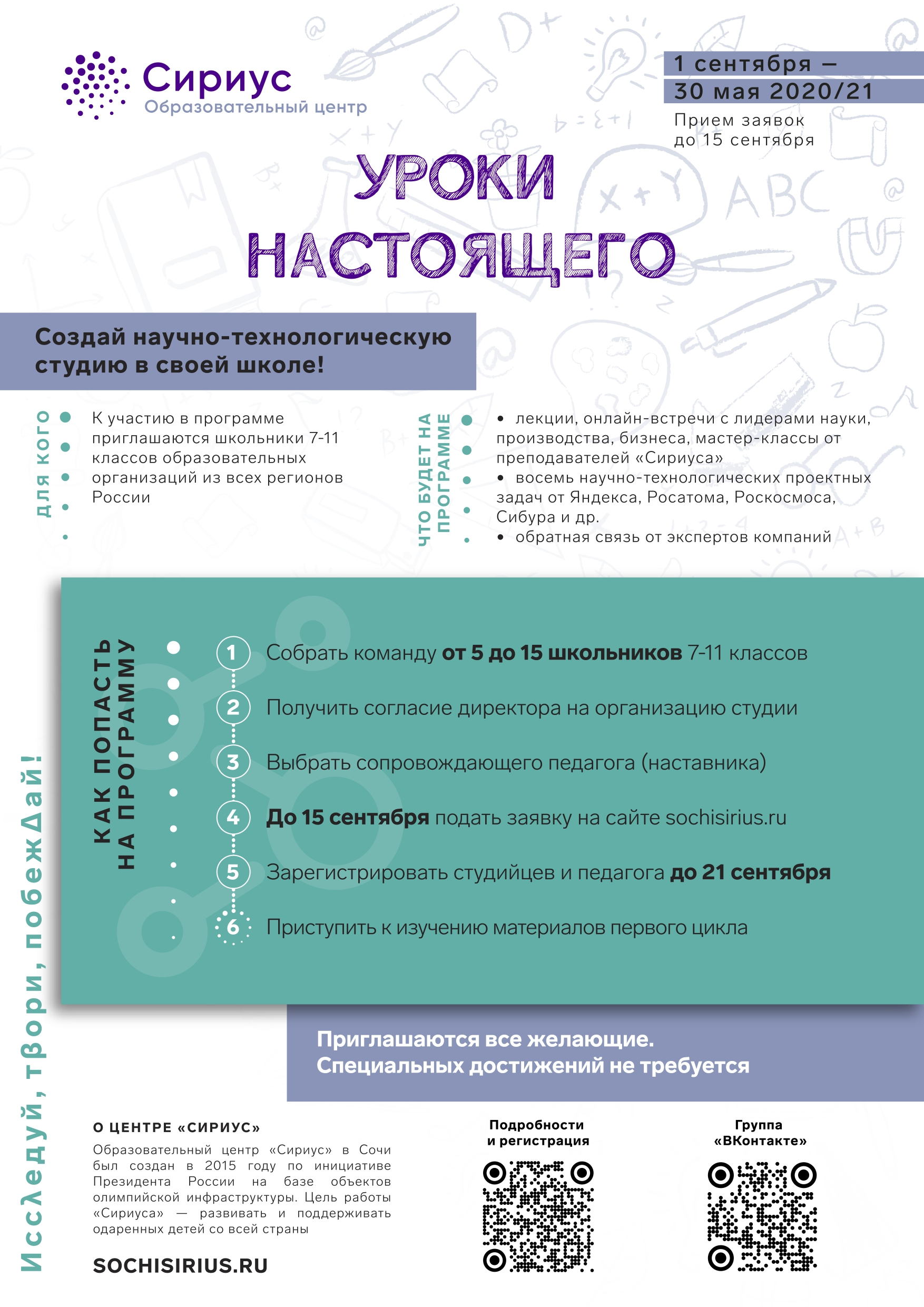 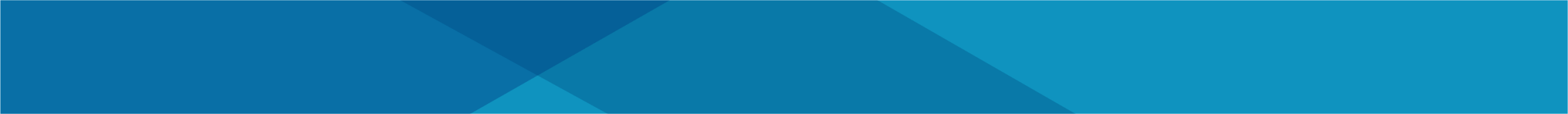 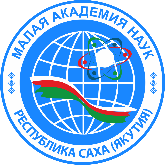 МАЛАЯ АКАДЕМИЯ НАУК РС(Я)
СПАСИБО ЗА ВНИМАНИЕ!
Малая академия наук Республики Саха (Якутия)
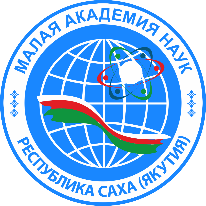 “Сириус.Лето: начни свой проект”
“КосмоМАНиЯ”
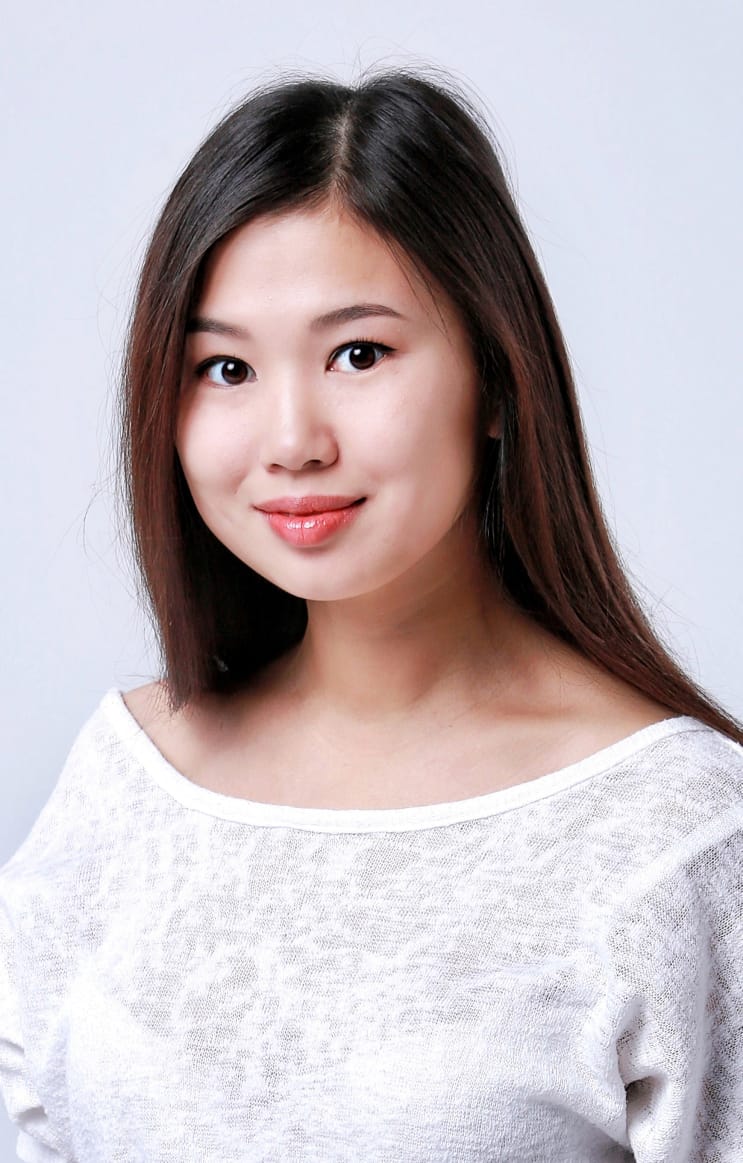 Карманова Ньургуйаана Алексеевна, методист ГАУ ДО РС (Я) «Малая академия наук Республики Саха (Якутия)»
Всероссийская программа “Сириус. Лето: начни свой проект”
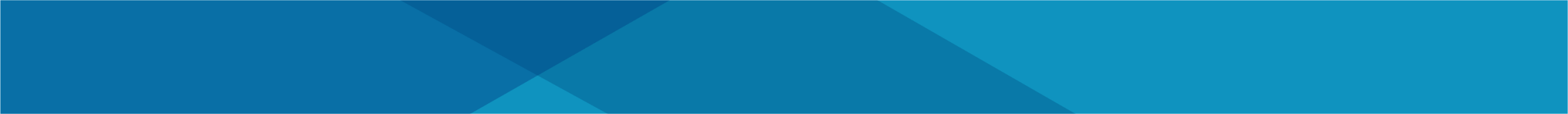 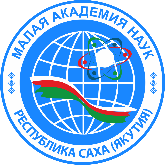 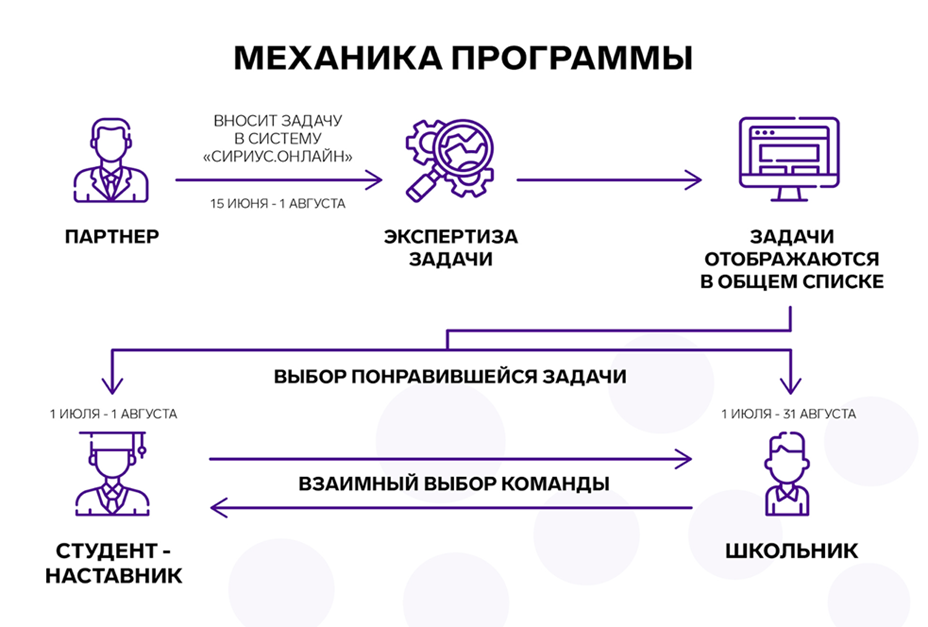 Базовые ВУЗы: СВФУ и АГАТУ
Всего проектов: 25
Количество студентов-наставников: 31 (СВФУ, МПТИ (ф) СВФУ, АГАТУ, МГУ, НИ МГСУ)
Количество участников: 115
Цель: вовлечение талантливой молодежи в работу над актуальными задачами российской науки и приоритетными для развития регионов технологиями
Организатор: Образовательный Фонд “Талант и успех” при поддержке Министерства науки и высшего образования РФ
Организатор в регионе: ГАУ ДО РС (Я) «Малая академия наук РС(Я)»
Участники: учащиеся 7-11 классов
Наставники - тьюторы: студенты старших курсов, магистранты, аспиранты
Форма проведения: дистанционно-очная
Этапы программы:
1 этап – подготовительный (с 1 сентября по 31 октября 2020 г.): формирование команд, ознакомление с проектной задачей, сбор и изучение информации, пошаговое планирование работ;
2 этап – основной (с 1 ноября 2020 г. по 28 февраля 2021 г.): выполнение запланированных технологических операций, сбор и изучение материала, написание проектной работы;
3 этап – заключительный (с 1 марта по 31 мая 2021 г.): оформление итоговых результатов работы, подготовка презентационных материалов, защита проекта.
Всероссийская программа “Сириус. Лето: начни свой проект”
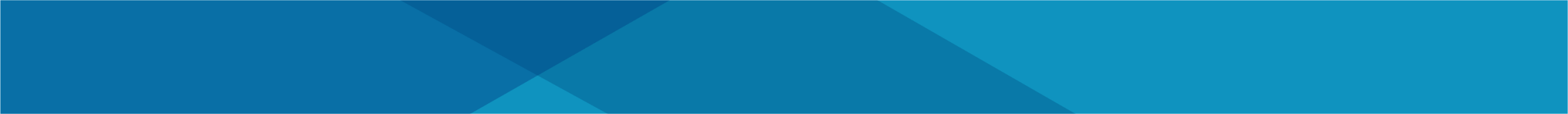 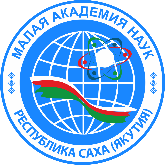 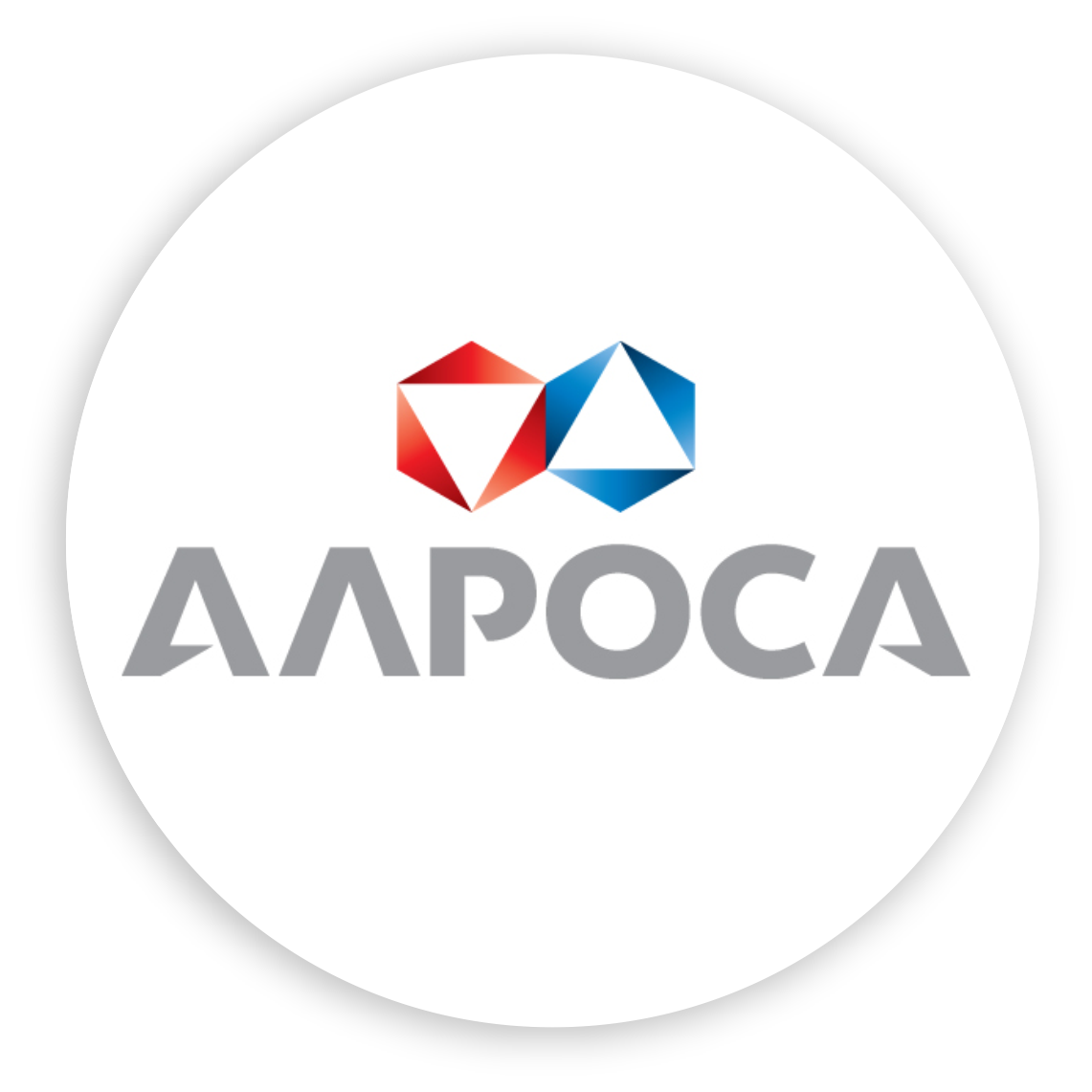 АК «АЛРОСА» (ПАО)
1.  	Анализ и сравнительная характеристика современных методов поисков месторождений полезных ископаемых
2.  Исследование изменения содержания тяжелых металлов в растительности объектов размещения отходов горнодобывающего производства по сравнению с фоновыми участками окружающей среды
3.  Разделение материала по плотности и крупности в восходящих потоках воды
4.      Моя первая научная статья
Северо-Восточный федеральный университет имени М. К. Аммосова
1.      Арктическая Якутия: сохранение этнокультурного и языкового многообразия
2. Исследование и разработка эффективных строительных материалов для эксплуатации в суровых климатических условиях
3.      Разработка веб-сайта для студенческого бизнес-инкубатора OREH
4.      Экология через искусство
5.      Языковые процессы в условиях промышленного освоения территорий
6.      Утилизация автотранспортного отхода путем приролизной технологии
7.  	Проектирование и реализация установки "Гаус" (Мирнинский политехнический институт-филиал)
8.  	Проектирование и реализация установки "Осциллятор на трении" (Мирнинский политехнический институт-филиал)
9.  Проектирование и моделирование системы электропривода технологической установки горного производства (Мирнинский политехнический институт-филиал)
10. Вариативная модель дополнительное образование детей с ограниченными возможностями здоровья в рамках инклюзивной практики (Нерюнгринский технический институт –филиал)
11.  Личный бюджет северянина (Чукотский филиал)
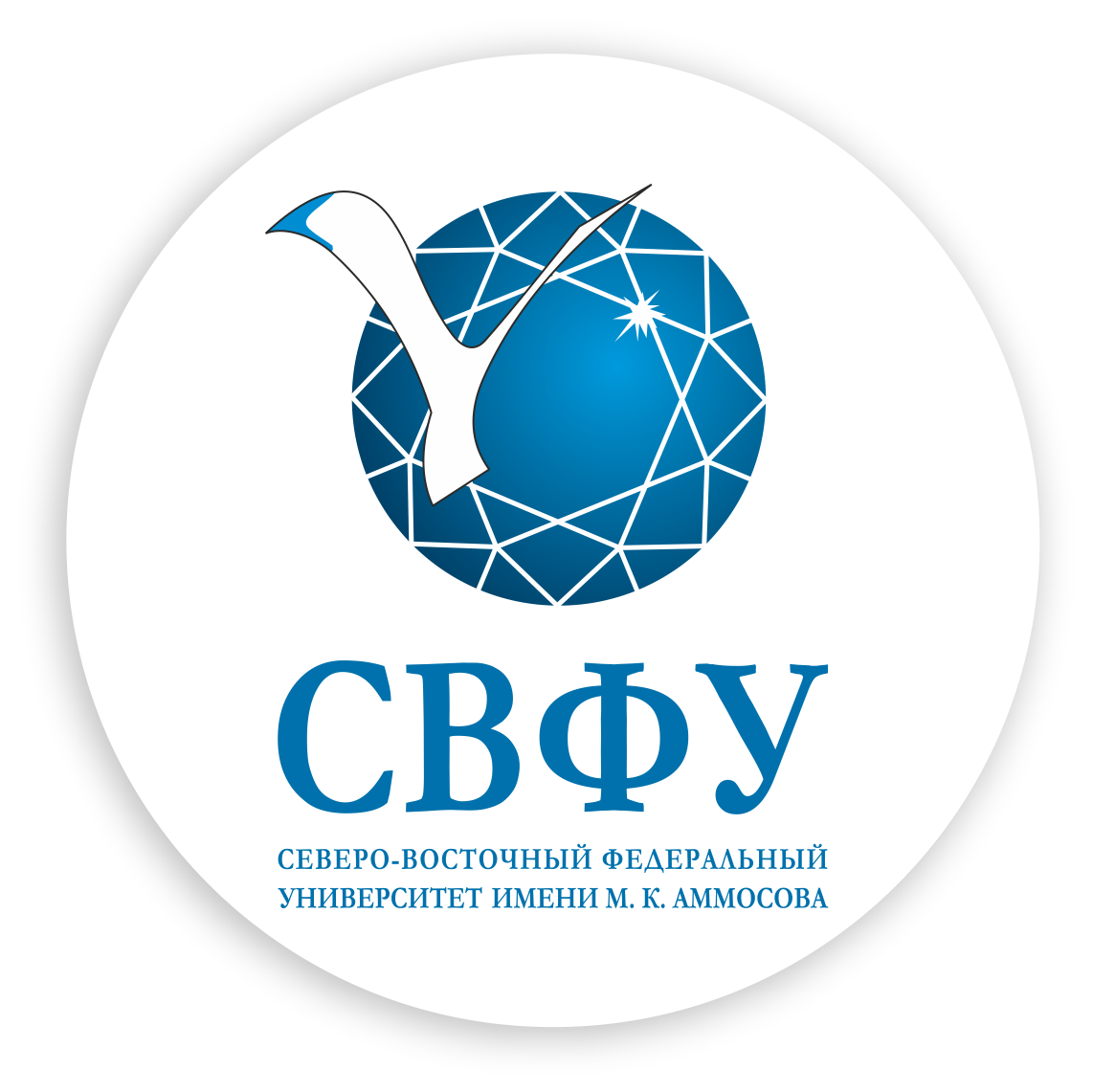 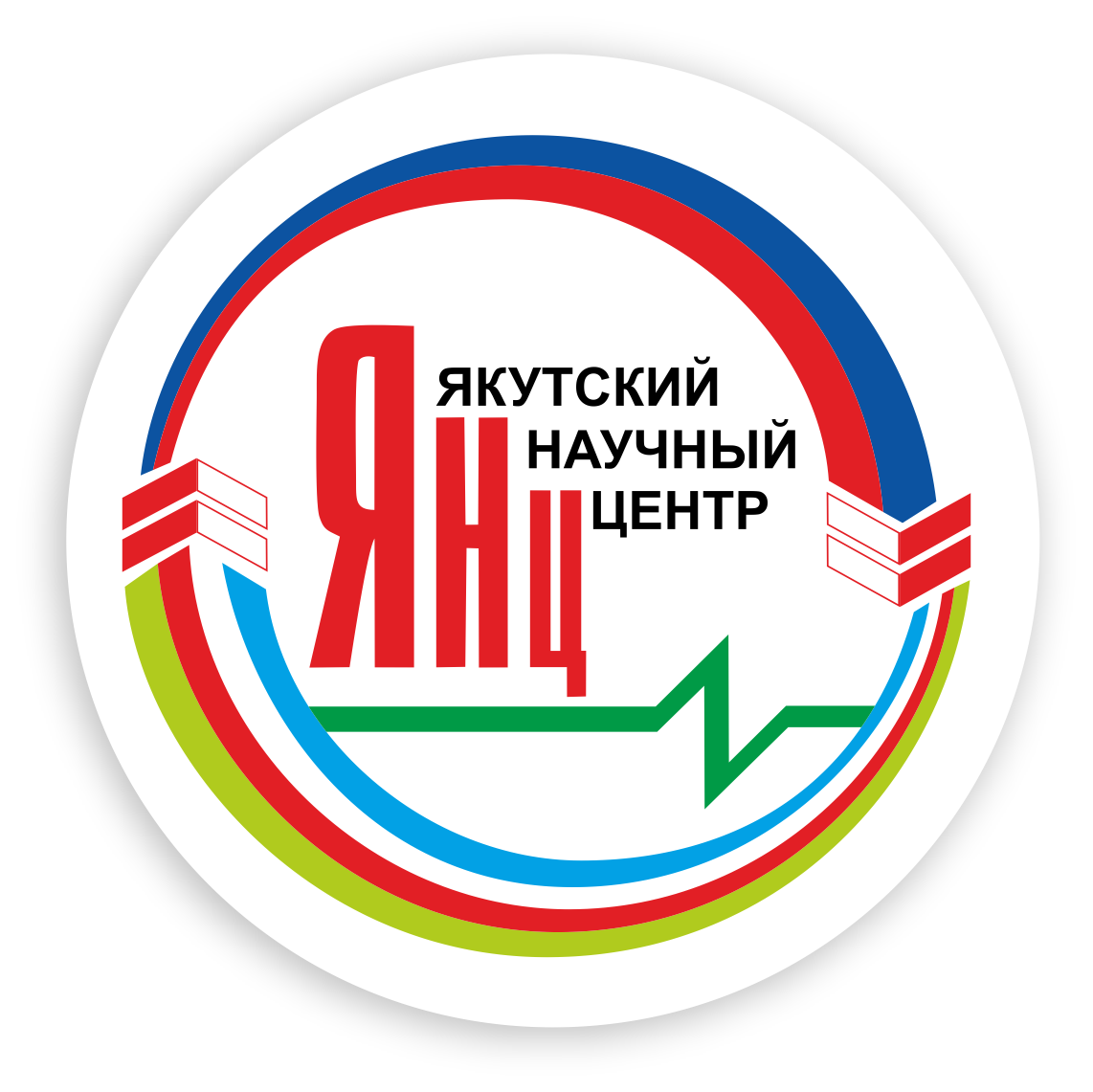 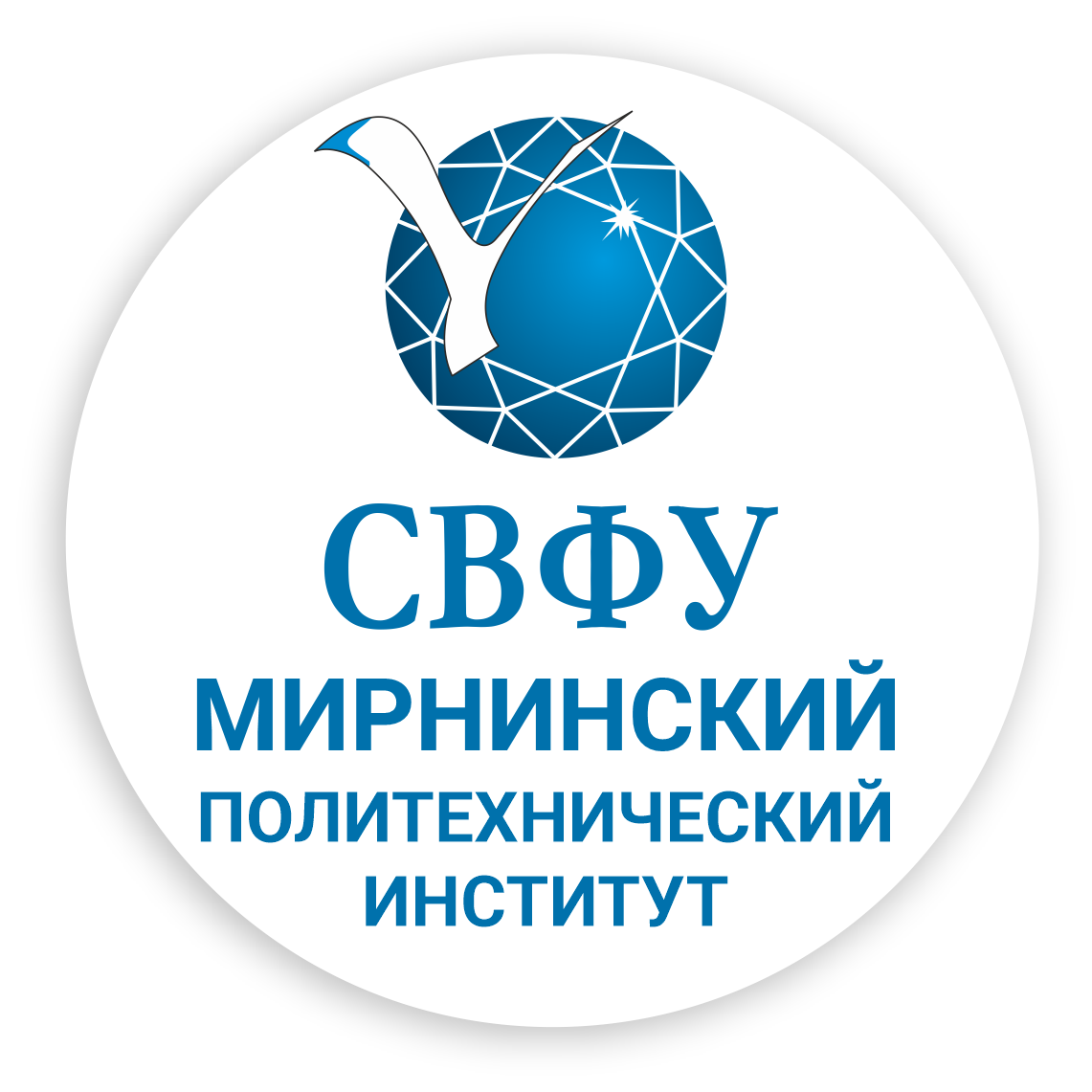 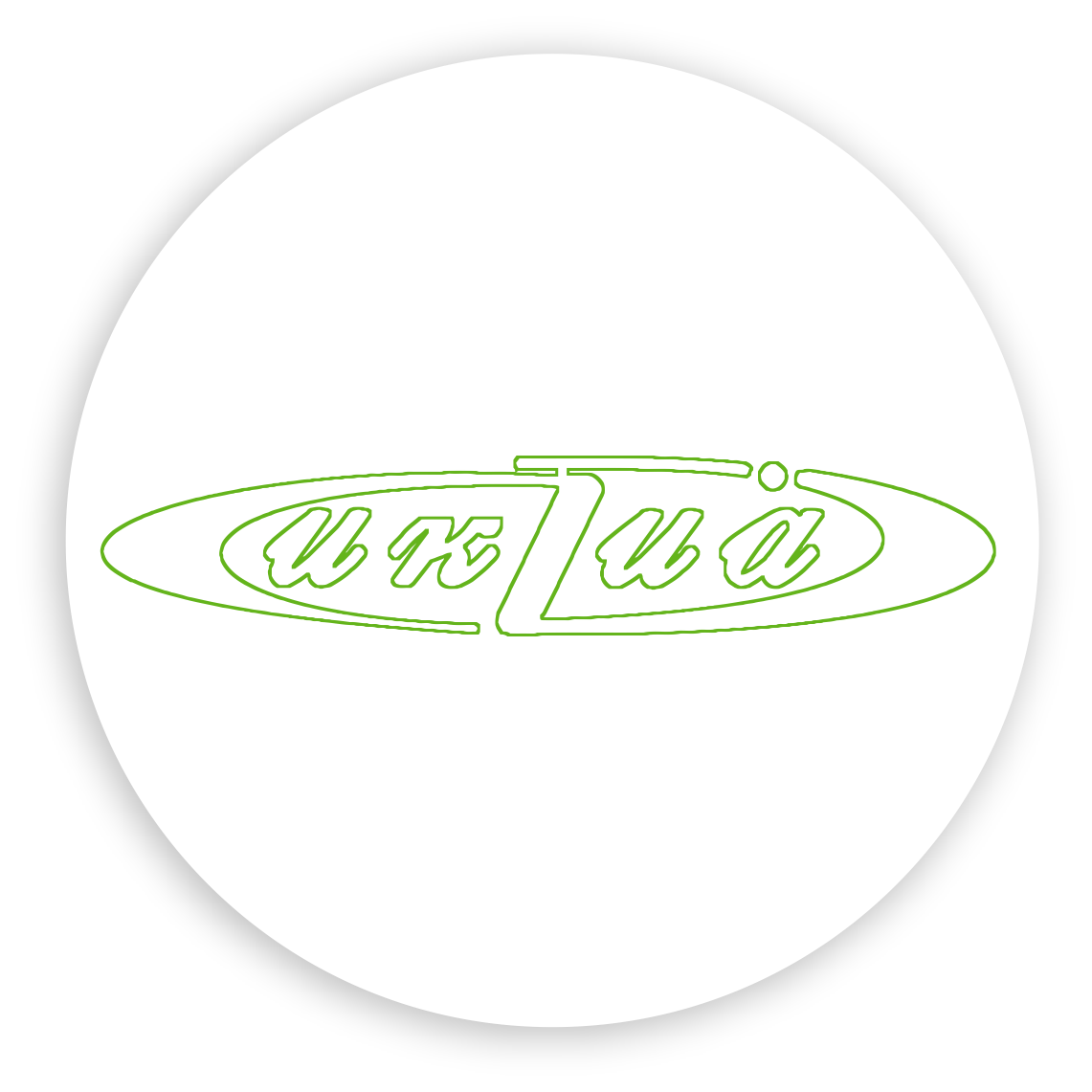 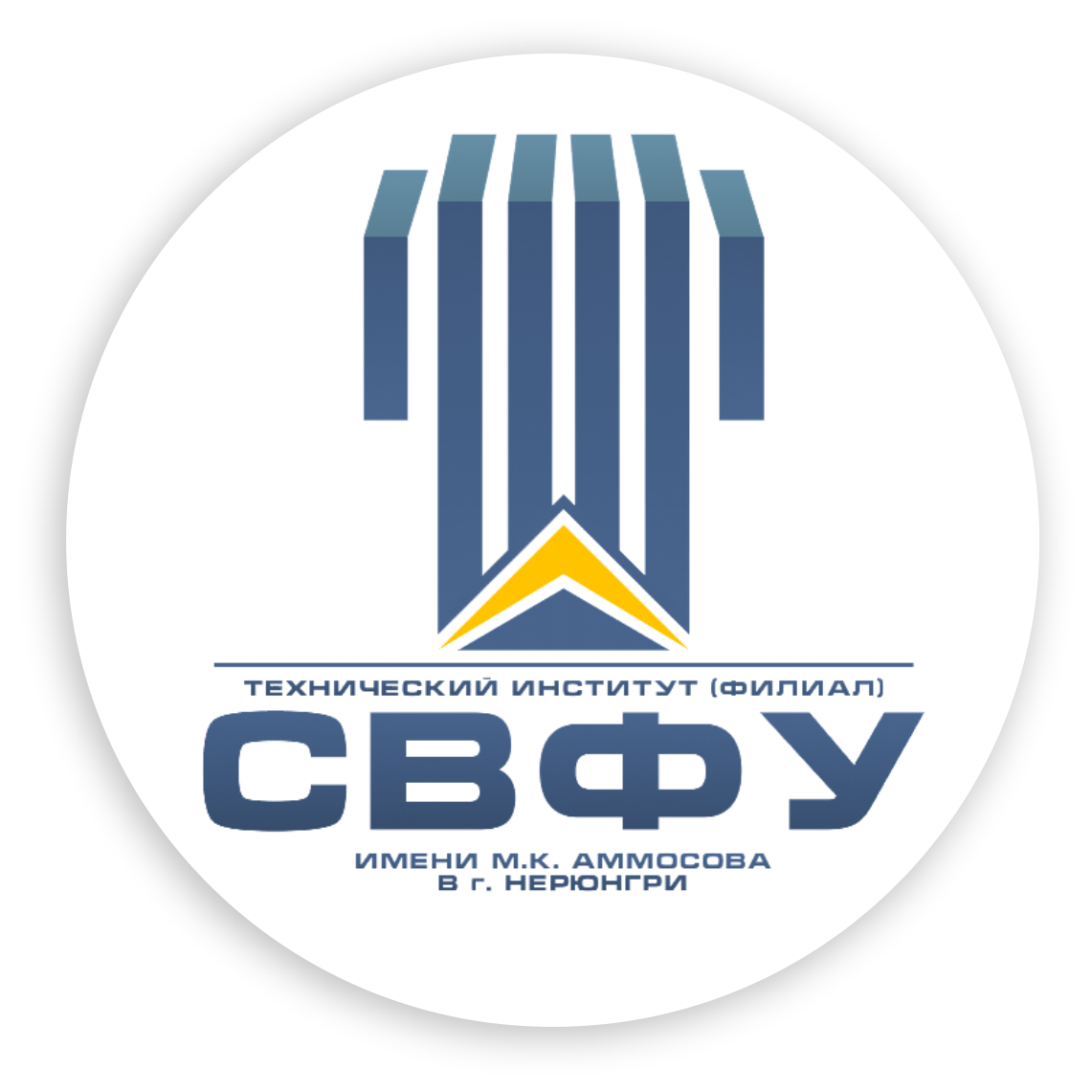 Якутский научный центр СО РАН
1. Акустико-эмиссионный контроль развивающихся несплошностей в изделиях (лаборатория инновационных технологий Арктики и Субарктики)
2.      Искусственный интеллект и ГИС технологии в обработке аэрокосмических и с БПЛА данных для задач био- и агроресурсоведения (ИБПК СО РАН)
3. Исследование параметров космической погоды воздействующих на сердечно-сосудистую систему человека (ИКФИА)
4.    Исследование атмосферных волн по наблюдениям серебристых облаков (ИКФИА)
5. Разработка тест-системы для выявления скрытых инфекций сельскохозяйственных растений с применением генетических методов (ЯНИИСХ)
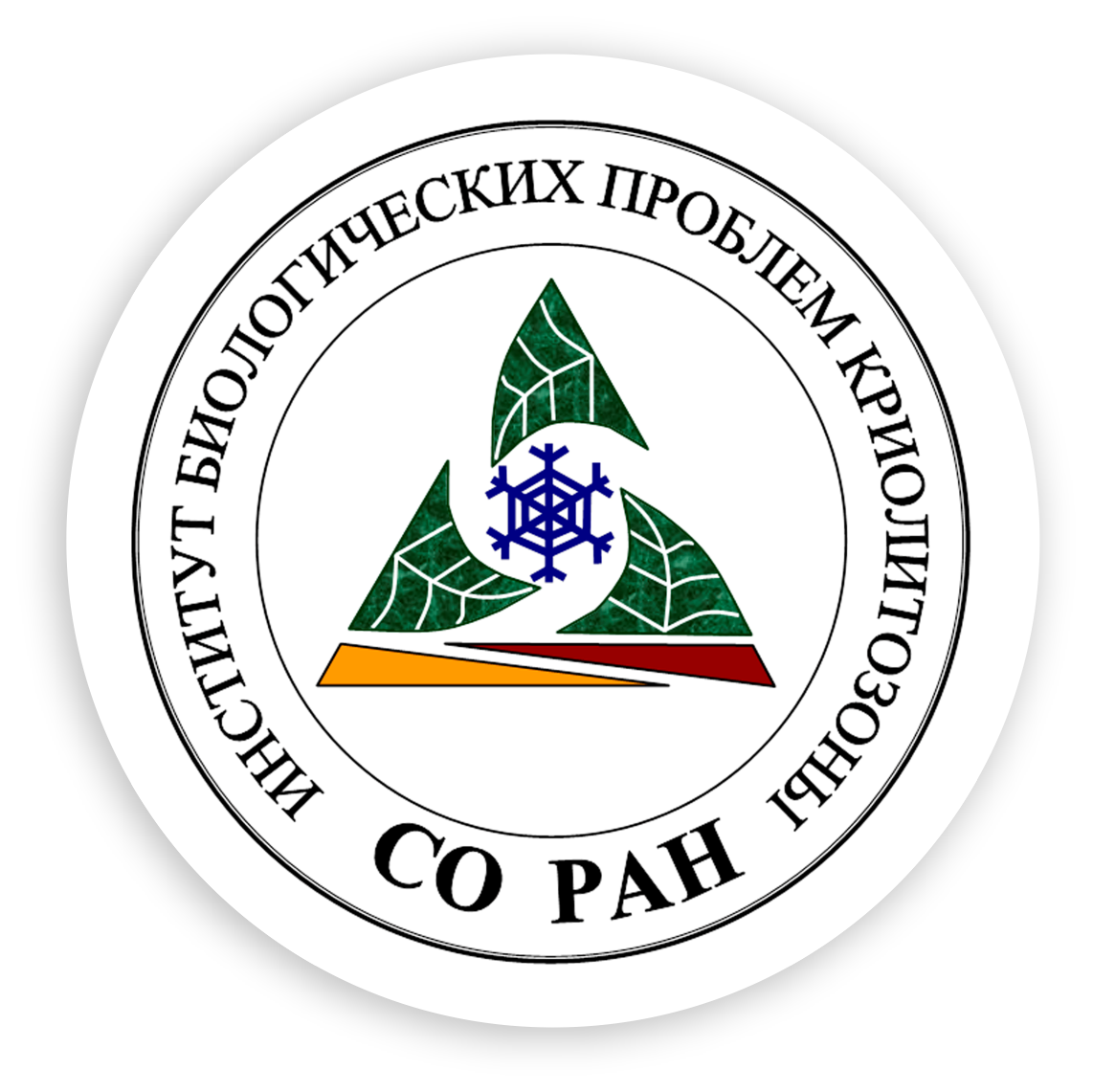 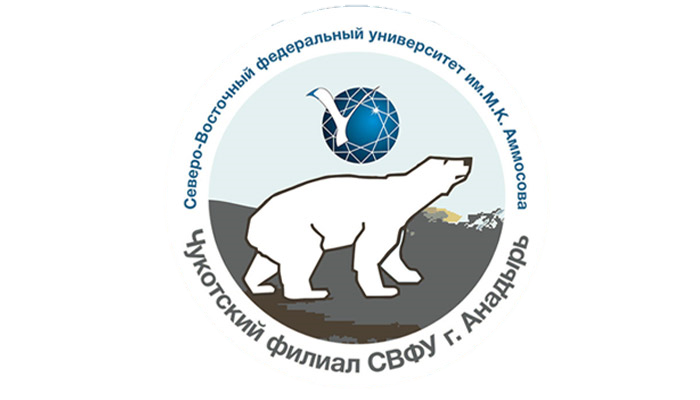 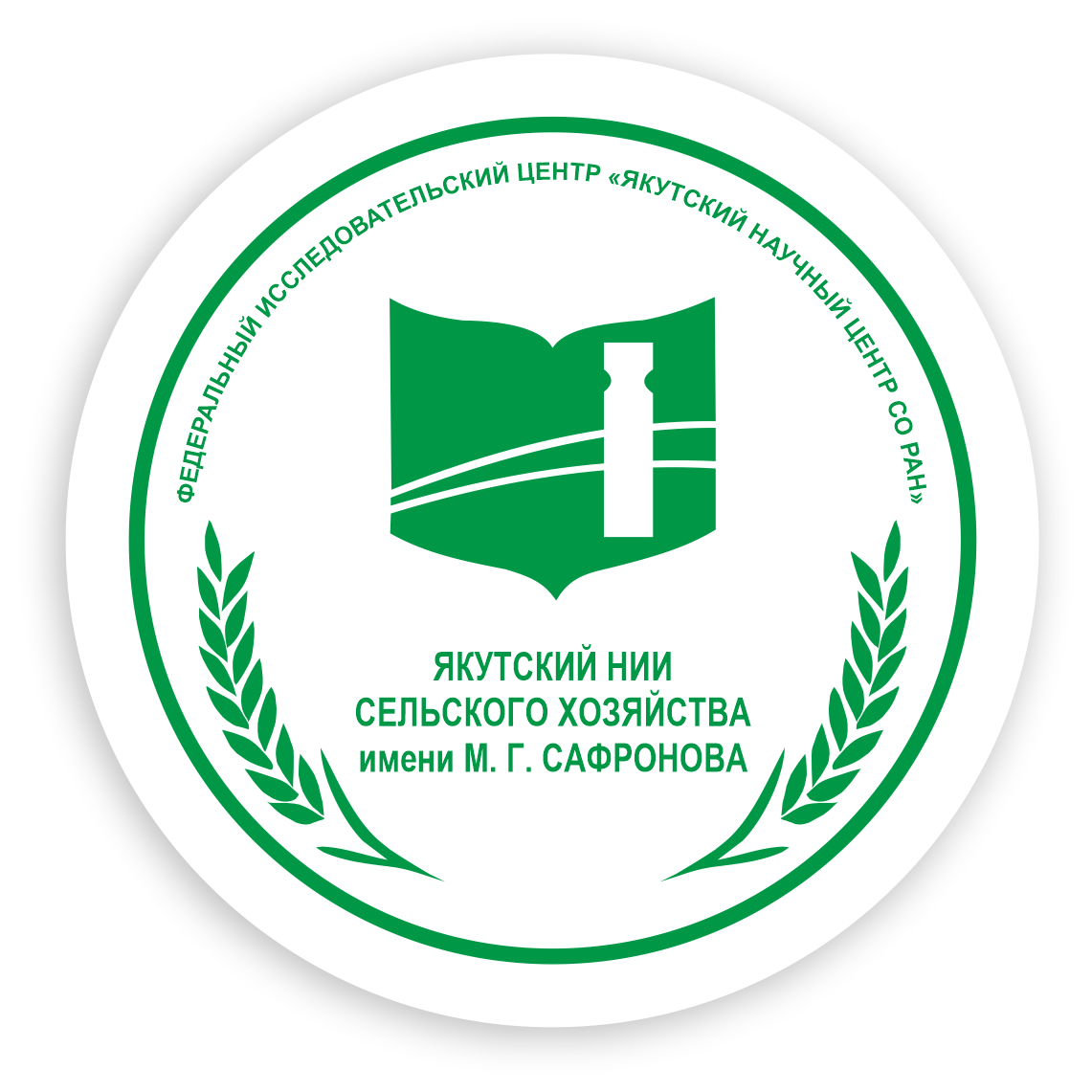 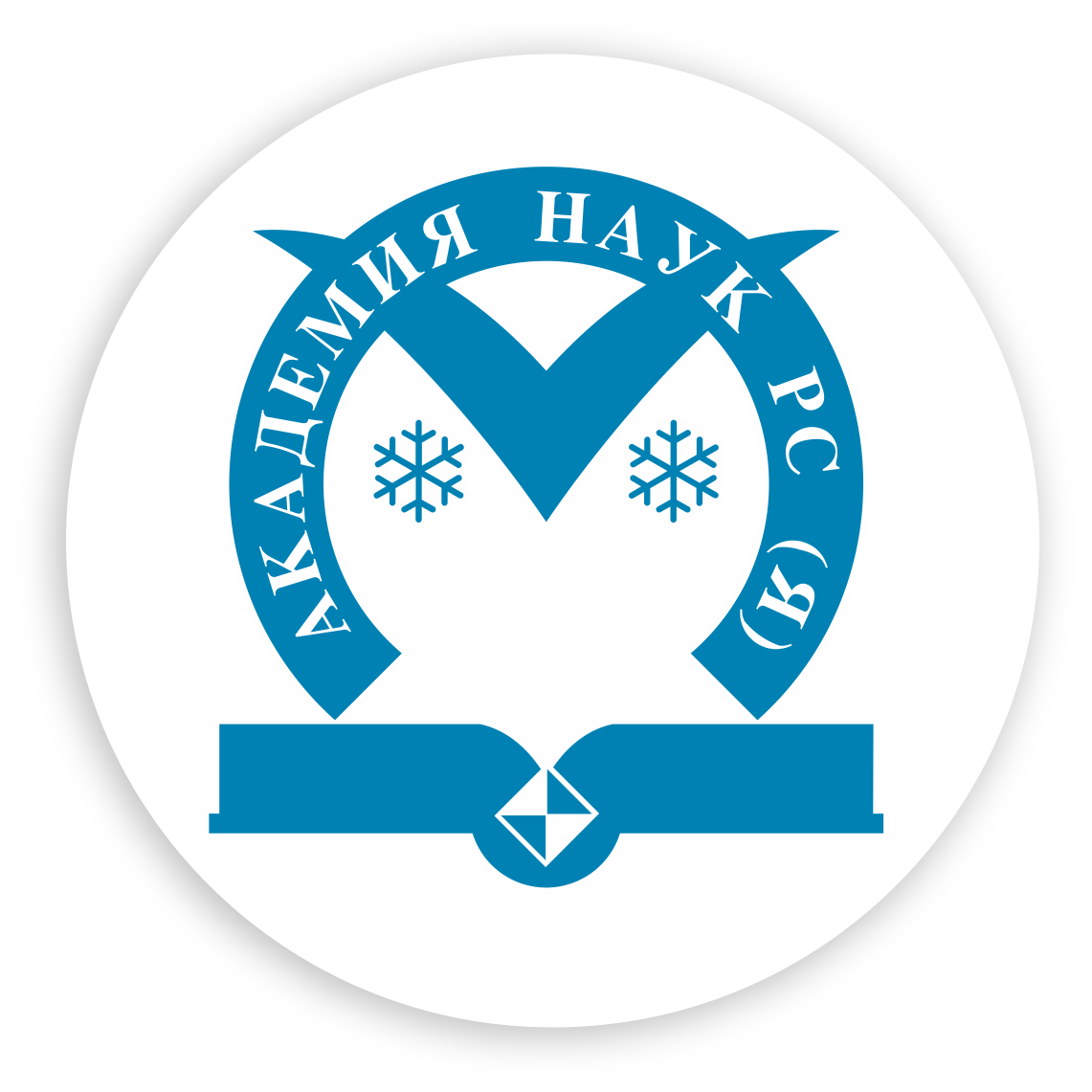 Академия наук РС(Я)
Социальные риски арктических регионов
Арктический государственный агротехнологический университет
1.  	Методика гидропонного растениеводства на севере
2.  	Разработка и исследование электромагнитногоомагничивателя воды
3.  	Разработка системы автоматизации управления микроклиматом тепличного комплекса
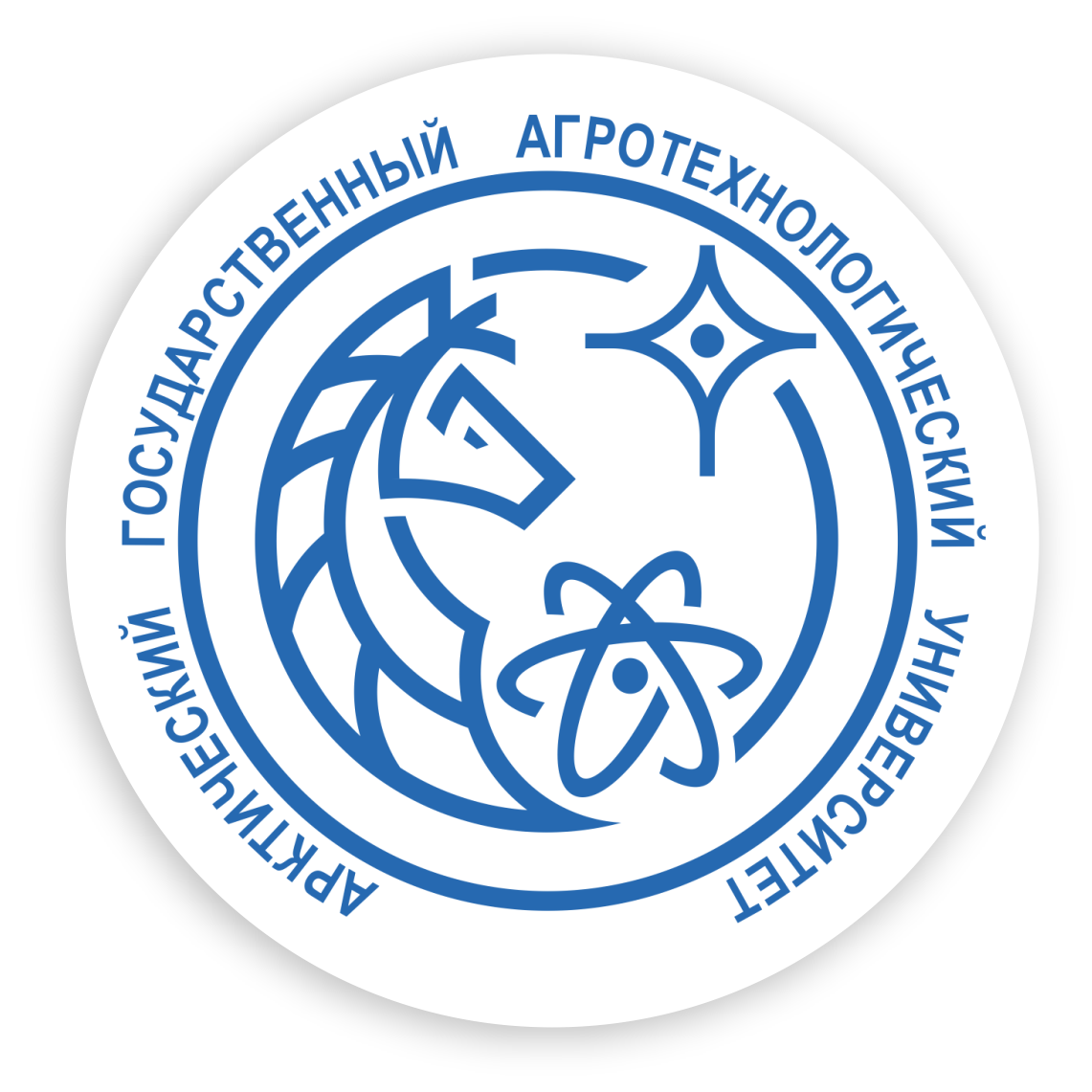 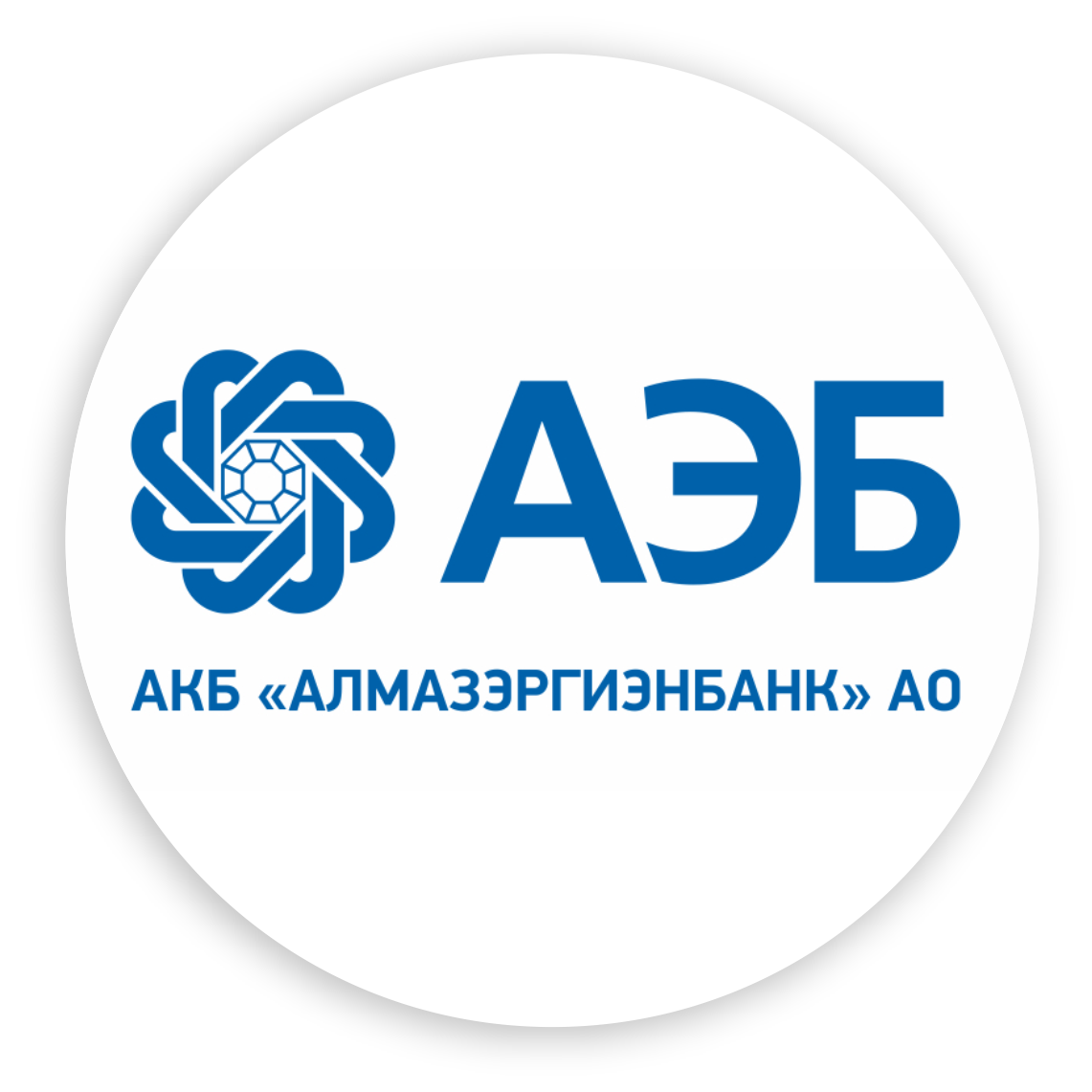 АКБ «Алмазэргиэнбанк» АО
Использование альтернативных источников энергетики в труднодоступных районах Крайнего Севера и Дальнего Востока
Всероссийская программа “Сириус. Лето: начни свой проект”
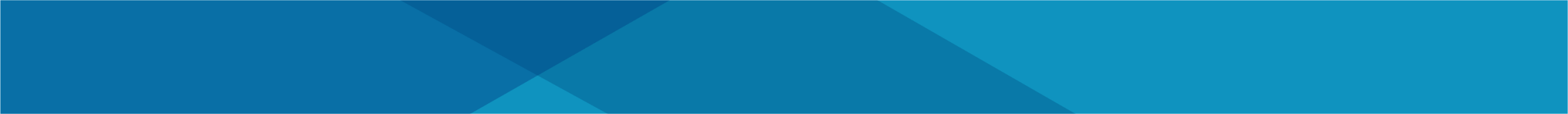 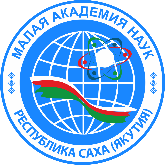 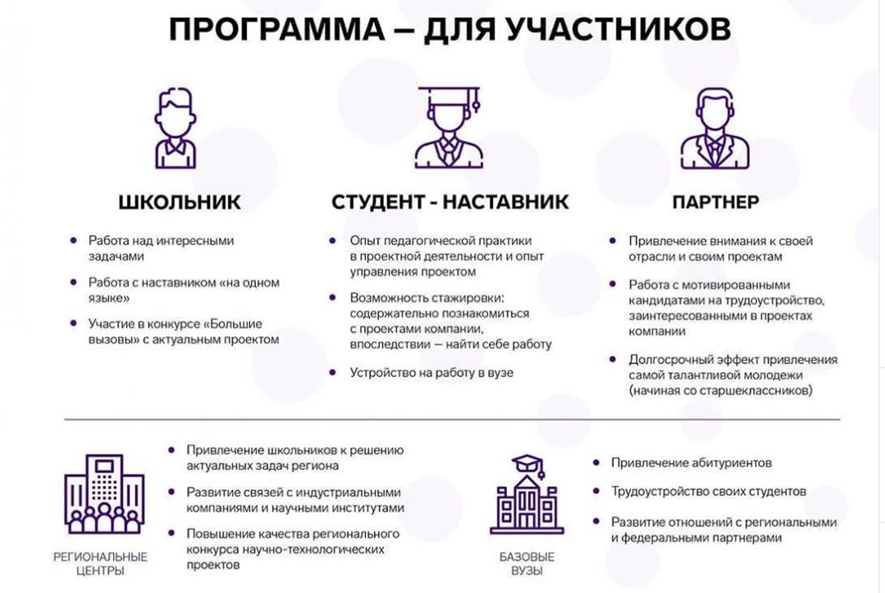 Сайт МАН: http://lensky-kray.ru
О программе на сайте Сириус: https://sochisirius.ru/obuchenie/distant/smena669/3241
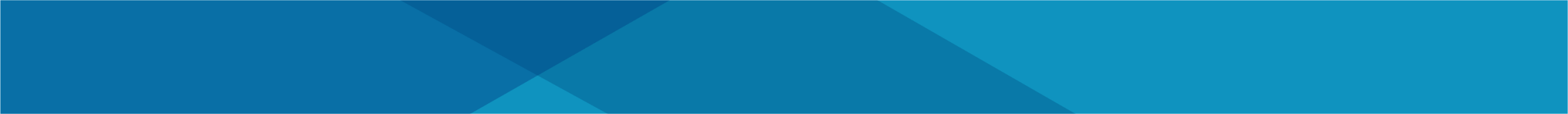 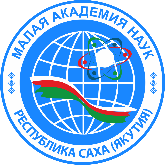 Региональная космическая программа “КосмоМАНиЯ”
Этапы Конкурса на проведение “Космической программы Сириус-2021”:
1 этап - отборочный (1 июня – 15 июля 2020 года)
2 этап – подготовительный (16 июля – 1 октября 2020 года)
3 этап – конкурсный (1 октября – 1 декабря 2020 года) 
11 региональных центров:
Региональный центр выявления, поддержки и развития способностей и талантов у детей и молодежи «Аврора» (Республика Башкортостан),
Образовательный центр «Персей» (Иркутская область), 
Региональный центр выявления и поддержки одаренных детей «Успех» (Курская область),
Региональный центр выявления, поддержки и развития способностей и талантов у детей и молодежи «Альтаир» (Новосибирская область),
Региональный центр выявления, поддержки и развития способностей и талантов у детей и молодежи «Созвездие Орла» (Орловская область),
Региональный центр выявления и поддержки одаренных детей Республики Саха (Якутия),
Фонд поддержки талантливых детей и молодежи «Золотое сечение» (Свердловская область),
Ассоциация по выявлению, развитию и профессиональной ориентации мотивированных детей и молодежи «Смоленский Олимп» (Смоленская область),
Казанский открытый университет талантов 2.0 (Республика Татарстан), 
Региональный центр «Месторождение талантов» (Ханты-Мансийский АО),
Региональный центр выявления и поддержки одаренных детей в области искусства, спорта, образования и науки «Антарес» (Кабардино-Балкарская Республика).
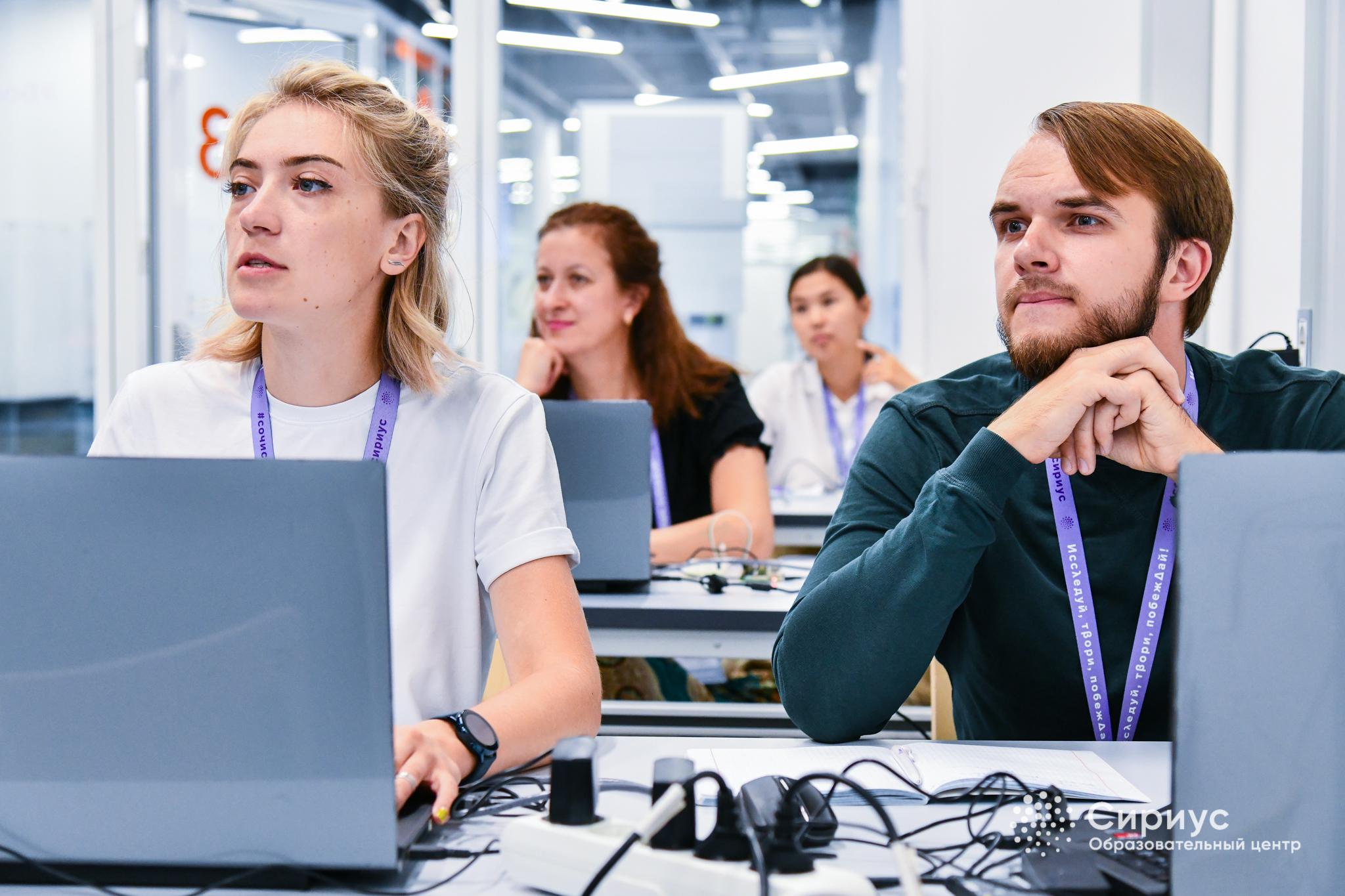 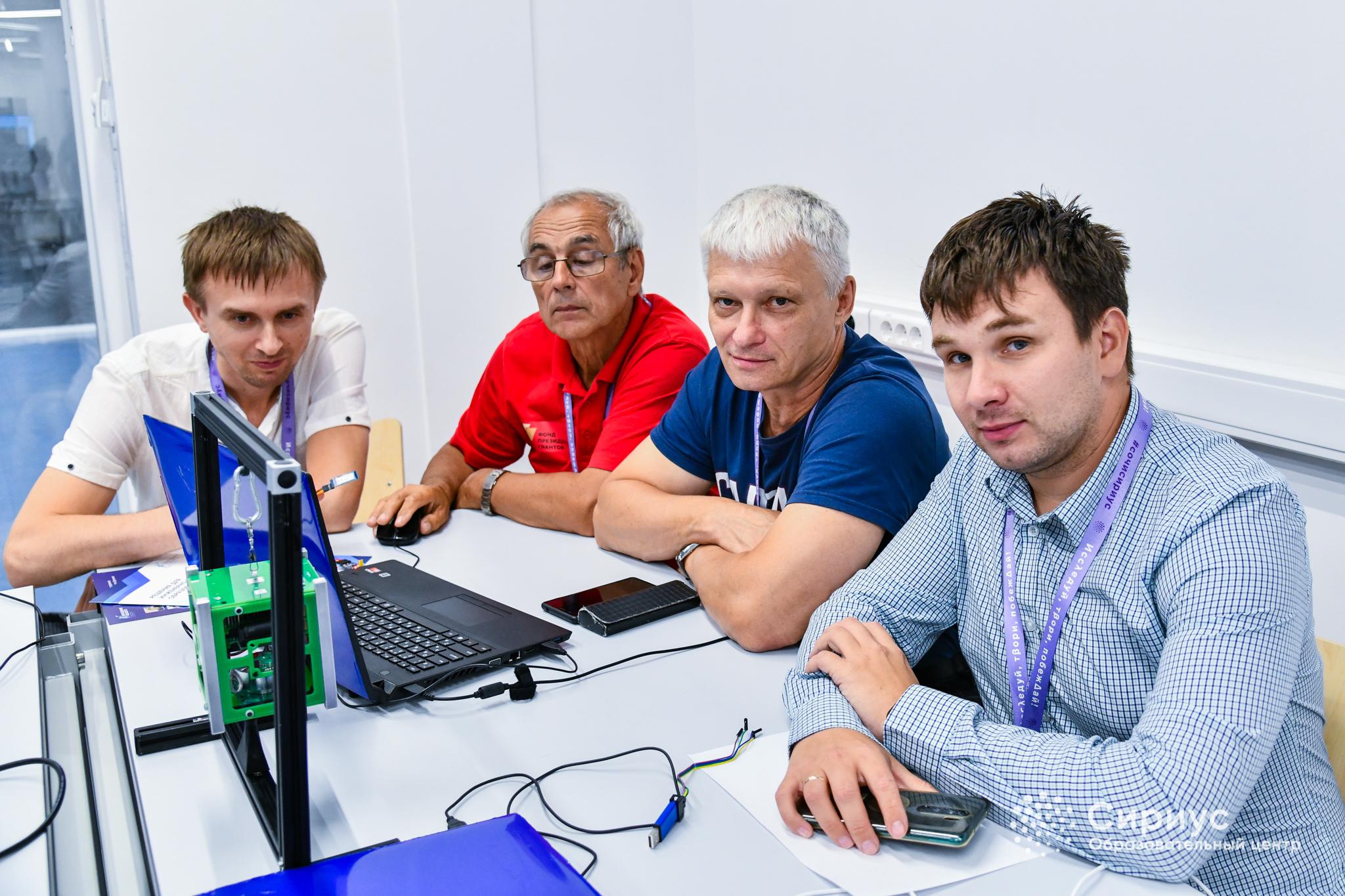 http://lensky-kray.ru/index.php?r=news/view&id=2207
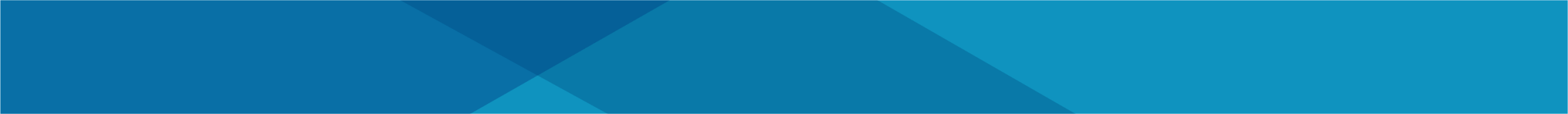 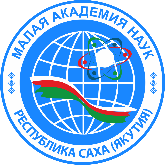 Региональная космическая программа “КосмоМАНиЯ”
Цель программы: Популяризация космических исследований и разработок среди школьников, организация проектой деятельности школьников в сфере космических технологий
Срок реализации: 8-20 ноября 2020 г.
Объем в часах: 72 часа
Контингент обучающихся: 8-10 классы
Направления:
Дистанционное зондирование Земли (Черосов М.М., Захаров М.И.)
Космическая робототехника (Деминов С.И., Максимов В.В.)
Ракетостроение (Капитонов Р.С.)
Спутникостроение (Романов Ю.Н.)
Партнеры: Малая компьютерная академия СВФУ, Дом научной коллаборации Н.Г. Соломонова СВФУ, Детский технопарк “Кванториум” г. Якутска, РРЦ “Юные Якутяне”   
Программа включает:
командную работу над проектами
мастер-классы
лекции
семинары
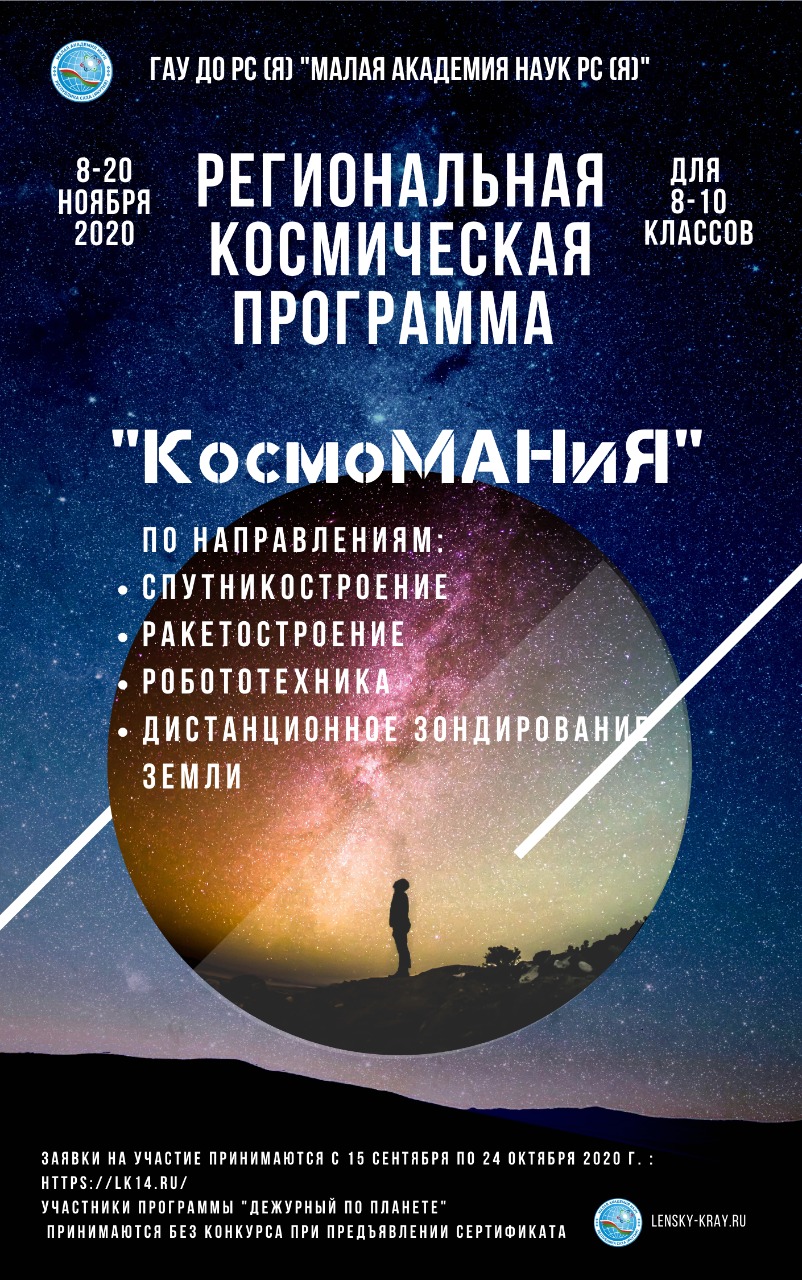 Регистрация с 15 сентября по 24 октября 2020 г. на LK14.RU
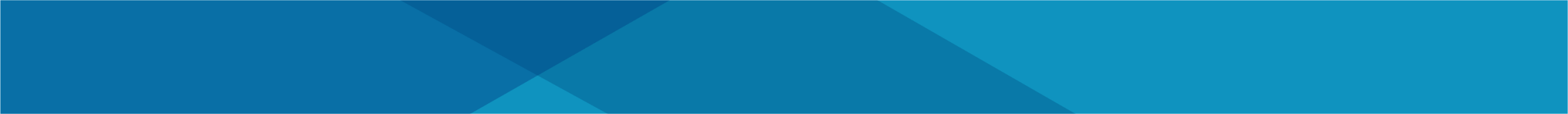 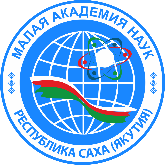 МАЛАЯ АКАДЕМИЯ НАУК РС(Я)
СПАСИБО ЗА ВНИМАНИЕ!
Малая академия наук Республики Саха (Якутия)
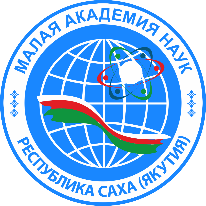 Республиканская научная конференция – конкурс молодых исследователей имени академика Владимира Петровича Ларионова «Инникигэхардыы – Professor V.P. Larionov «A StepintotheFuture» ScienceFair»: итоги, планы
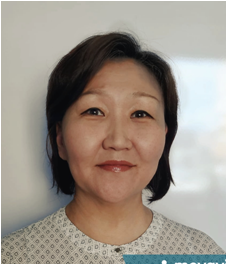 Протодьяконова Анна Николаевна, методист НМО ГАУ ДО РС (Я) «Малая академия наук Республики Саха (Якутия)»
Республиканская конференция-конкурс  молодых исследователей 
имени академика В.П. Ларионова «Инникигэ хардыы» − 
Professor V.P. Larionov «A step into the Future» Science Fair»
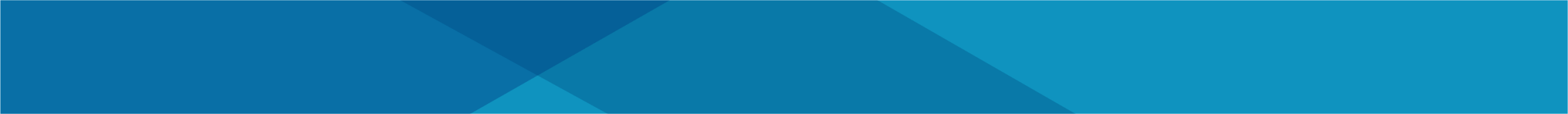 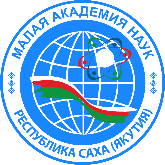 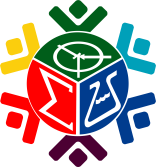 Цель конференции: выявление и поддержка творческой инициативы школьников, проявляющих интерес к исследовательской и проектной деятельности.
Приказ МО и Н РС(Я) №01-10/1249 от 18.09.2019 г. «О проведении XXIV республиканской научной конференции-конкурса молодых исследователей имени академика В.П. Ларионова «Инникигэ хардыы – Professor V.P. Larionov «A Step into the Future» Science Fair»
Сроки проведения:
школьный этап - 10 октября – 10 ноября 2019 г.
муниципальный - 12 – 25 ноября 2019 г.
региональный этапы – 26.11. – 23.12.2019 г.
республиканский этап - 8.01.-11.01.2020г.
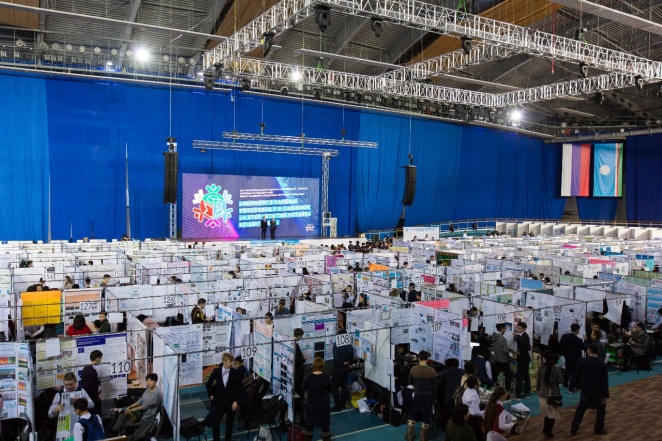 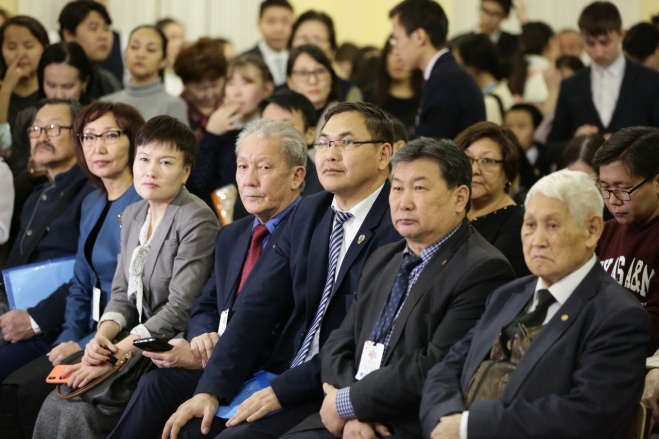 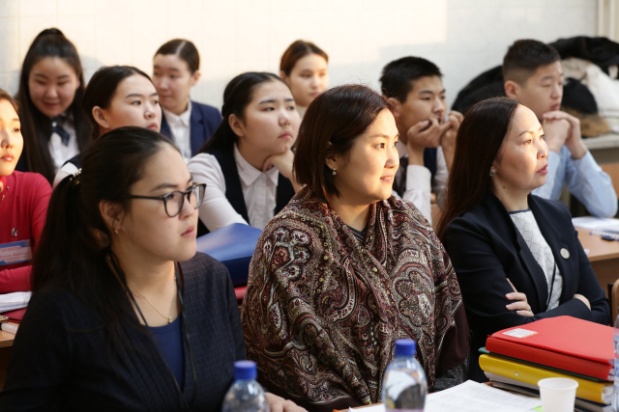 Республиканская конференция-конкурс  молодых исследователей 
имени академика В.П. Ларионова «Инникигэ хардыы» − 
Professor V.P. Larionov «A step into the Future» Science Fair»
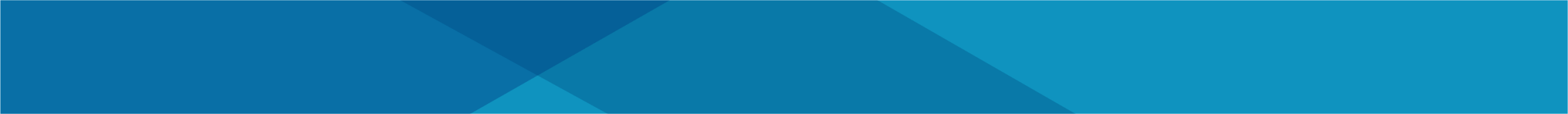 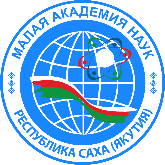 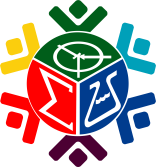 Свод количества участников по улусам 2020 год
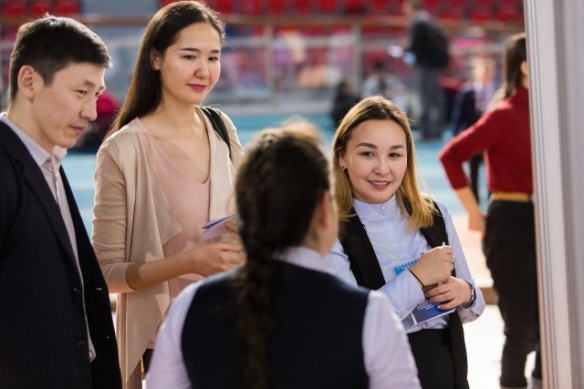 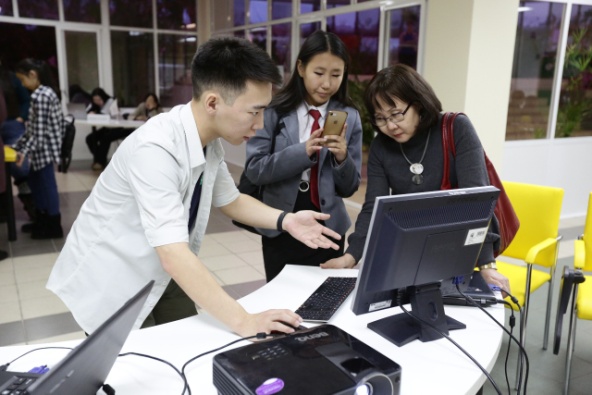 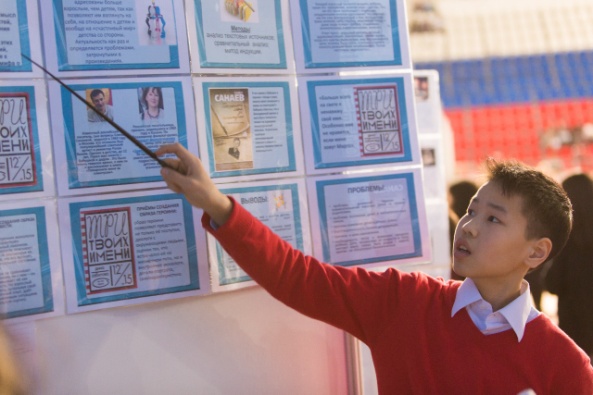 Республиканская конференция-конкурс  молодых исследователей 
имени академика В.П. Ларионова «Инникигэ хардыы» − 
Professor V.P. Larionov «A step into the Future» Science Fair»
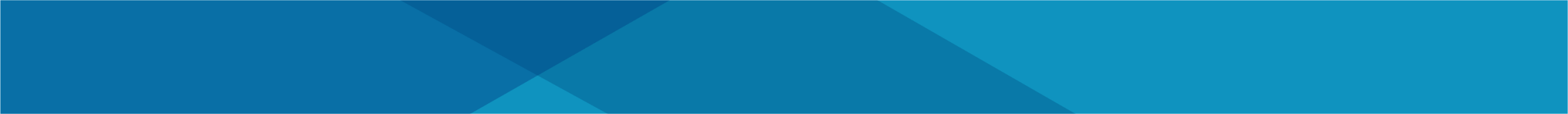 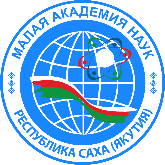 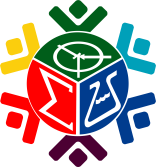 Свод количества участников по секциям 2020 г.
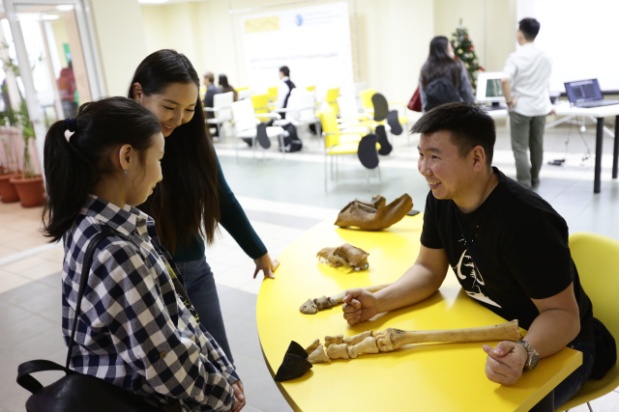 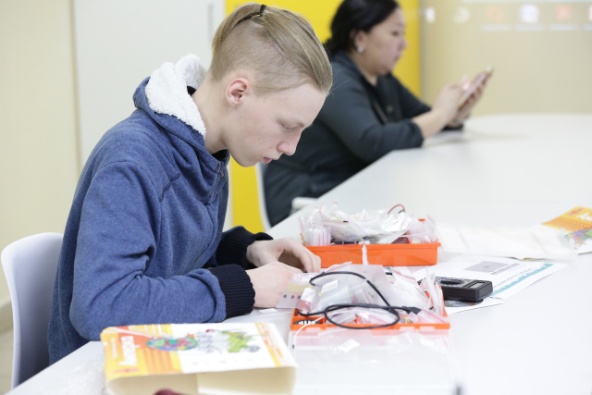 Республиканская конференция-конкурс  молодых исследователей 
имени академика В.П. Ларионова «Инникигэ хардыы» − 
Professor V.P. Larionov «A step into the Future» Science Fair»
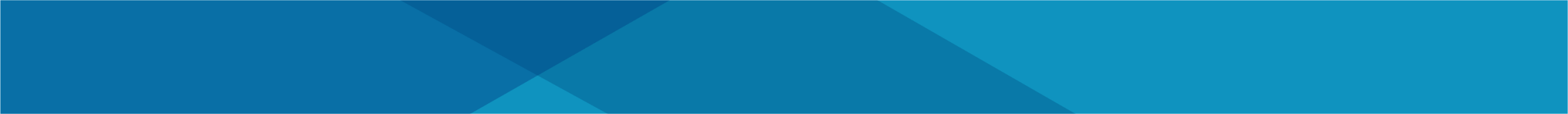 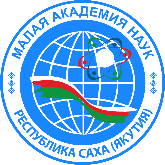 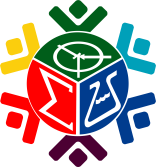 Процент качества участия команд в Республиканской конференции
Из 1264 участников победителями и призерами стали 436 юных исследователя, в т.ч.: 
- Лауреаты – 34 участника;
- Дипломанты 1 степени – 96 участников;
- Дипломанты 2 степени – 132 участника;
Дипломанты 3 степени – 174 участников.
 В конкурсе английского языка: 15 лауреатов и 26 дипломантов.
 Именные премии Национального фонда Республики Саха (Якутия) «Баргарыы (Возрождение)» – 8
Победители командного зачет:
- СУНЦ СВФУ;
- ЦТР и ГОШ Олекминского района;
- Чурапчинский, Ленский, Абыйский районы.
 Конкурс «Общественный выбор»:
родители - 326, учителя - 296, научные руководители - 244, педагоги дополнительного образования - 49, студенты, гости, сопровождающие руководители  - 91, школьники - 947.
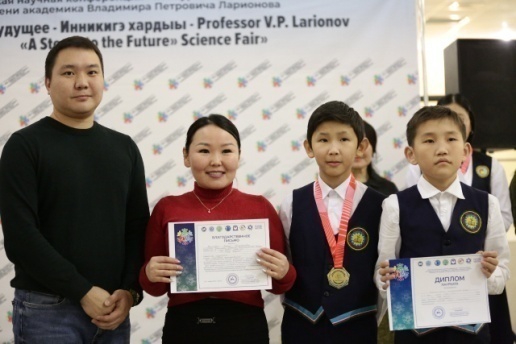 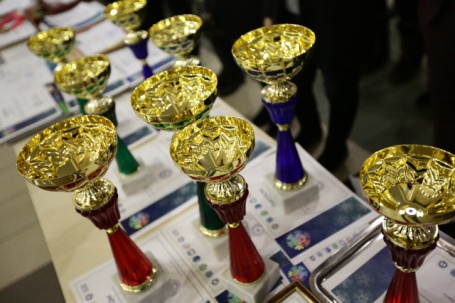 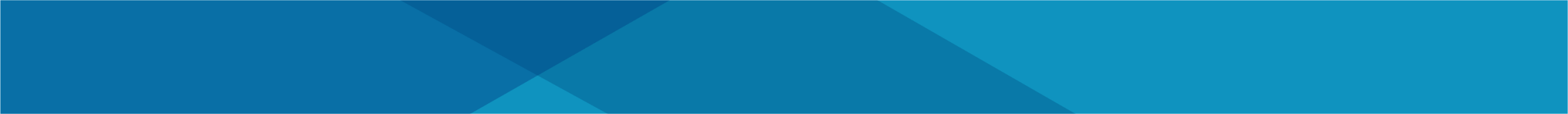 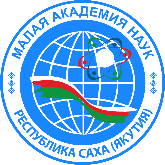 Анализ и мониторинг участия школьников Республики Саха (Якутия) во всероссийских конференциях и конкурсах
Свод количества участников и достижений по муниципалитетам
Рекомендаций на всероссийские конференции – 331, в том числе:
- конференции ISEF – 42;
- конференции перечня Министерства просвещения РФ –  208;
- прочие конференции – 81.
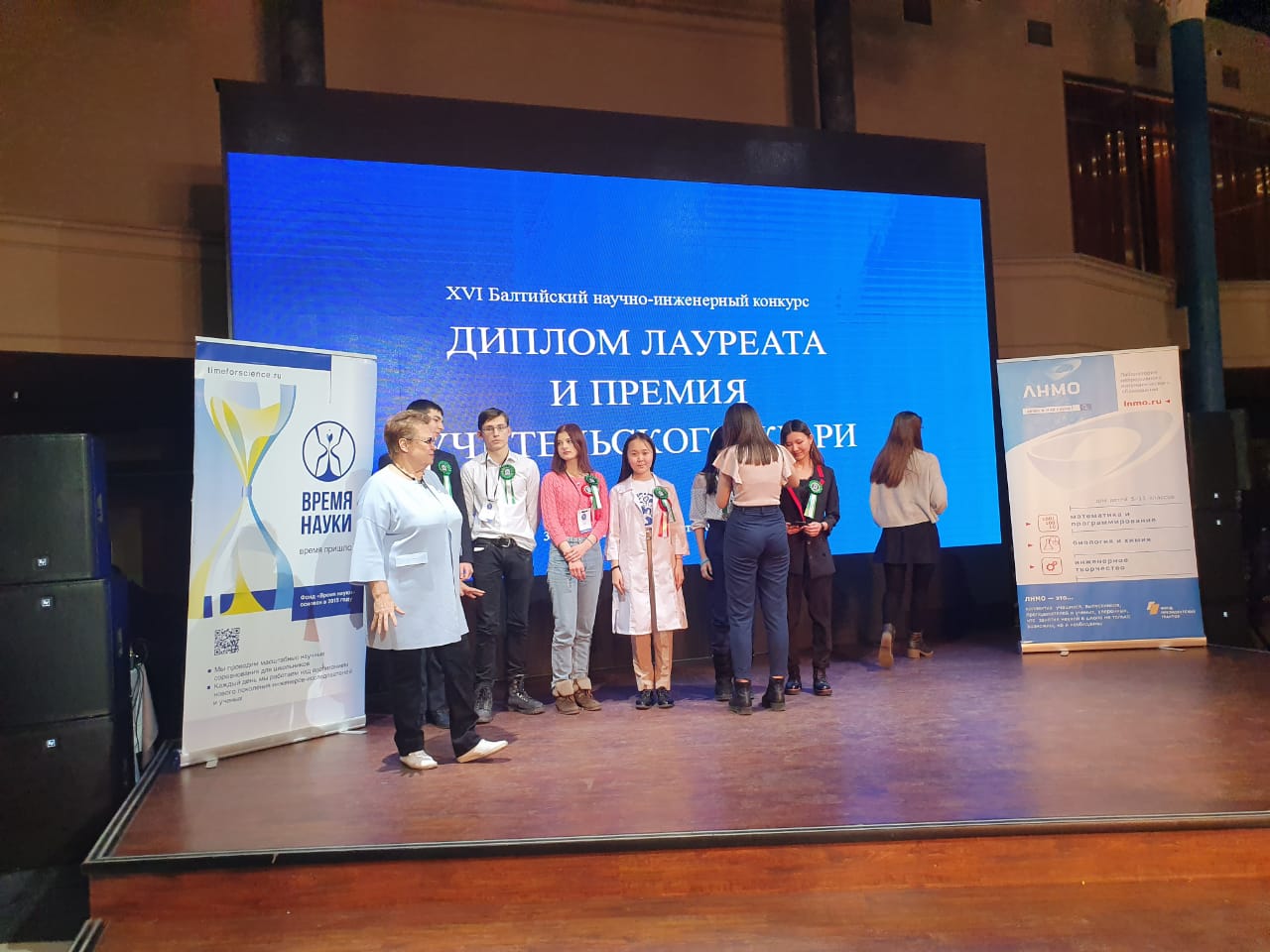 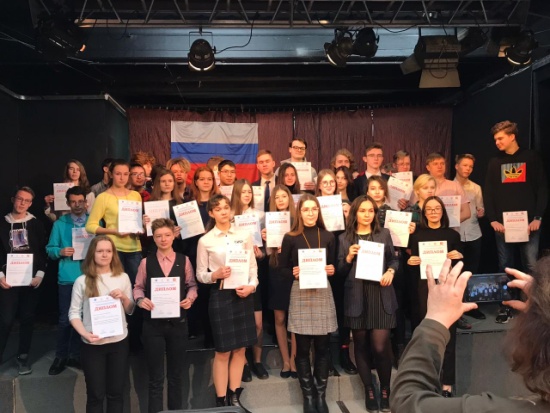 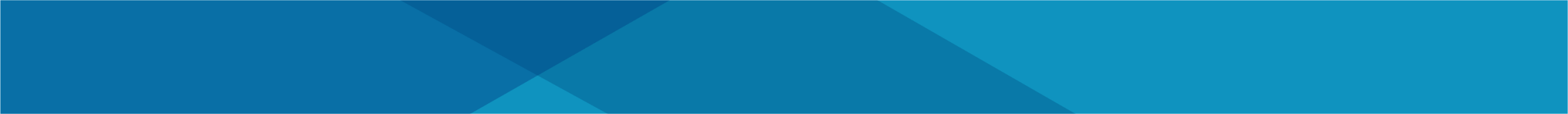 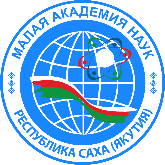 Анализ и мониторинг участия школьников Республики Саха (Якутия) во всероссийских конференциях и конкурсах
Качество участия школьников РС (Я) во всероссийских конференциях
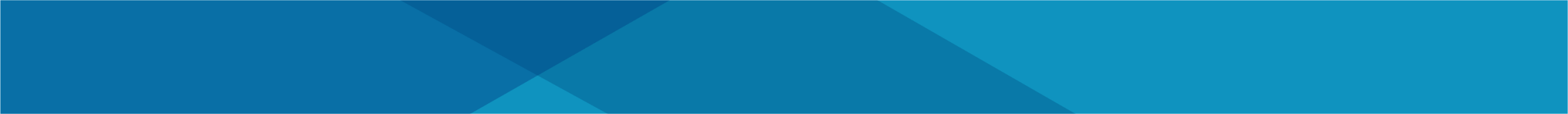 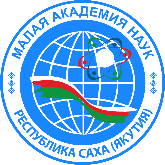 Регламент участия команд РС (Я) во всероссийских конференциях
Республиканская конференция-конкурс  молодых исследователей 
имени академика В.П. Ларионова «Инникигэ хардыы» − 
Professor V.P. Larionov «A step into the Future» Science Fair», 2021 г.
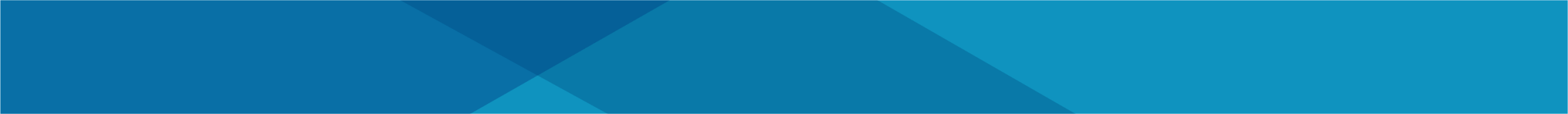 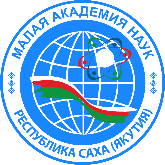 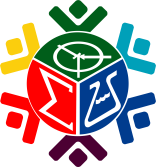 Цель конференции: выявление и поддержка творческой инициативы школьников, проявляющих интерес к исследовательской и проектной деятельности.
Организаторы:
Министерство образования и науки Республики Саха (Якутия) в лице государственного автономного учреждения дополнительного образования Республики Саха (Якутия) «Малая академия наук Республики Саха (Якутия)» 
при поддержке:
Академии наук Республики Саха (Якутия), 
Федерального государственного автономного образовательного учреждения высшего образования «Северо-Восточный федеральный университет имени М.К. Аммосова», 
Некоммерческой организации «Целевой фонд будущих поколений Республики Саха (Якутия), 
Некоммерческой организации «Научно-образовательный фонд поддержки молодых ученых Республики Саха(Якутия)», 
Федерального исследовательского центра «Якутский научный центр Сибирского отделения Российской академии наук», 
Совета молодых ученых Республики Саха (Якутия) и других учреждений науки.
Республиканская конференция-конкурс  молодых исследователей 
имени академика В.П. Ларионова «Инникигэ хардыы» − 
Professor V.P. Larionov «A step into the Future» Science Fair»
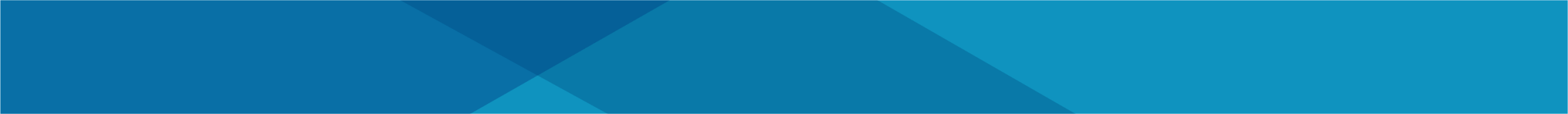 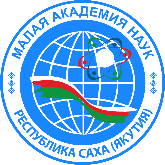 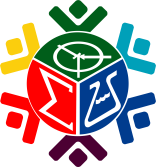 Секции/Подсекции
Республиканская конференция-конкурс  молодых исследователей 
имени академика В.П. Ларионова «Инникигэ хардыы» − 
Professor V.P. Larionov «A step into the Future» Science Fair»
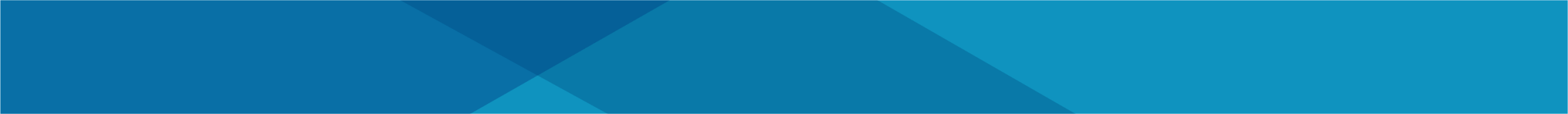 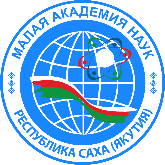 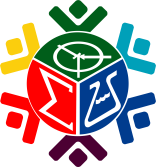 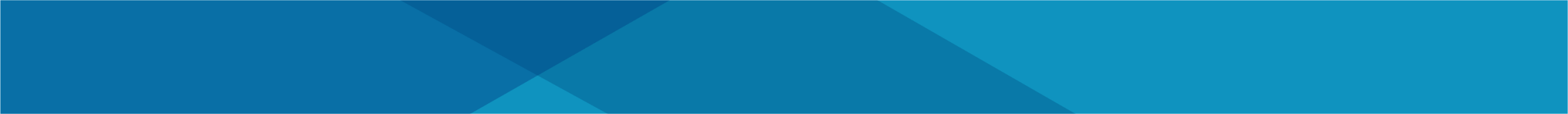 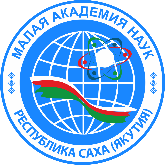 МАЛАЯ АКАДЕМИЯ НАУК РС(Я)
СПАСИБО ЗА ВНИМАНИЕ!
Официальный сайт конференции и Организатора: www.lensky-kray.ru 
e-mail: man-svb@mail.ru 
конт. тел.: 89142362592 Анна Николаевна Протодьяконова
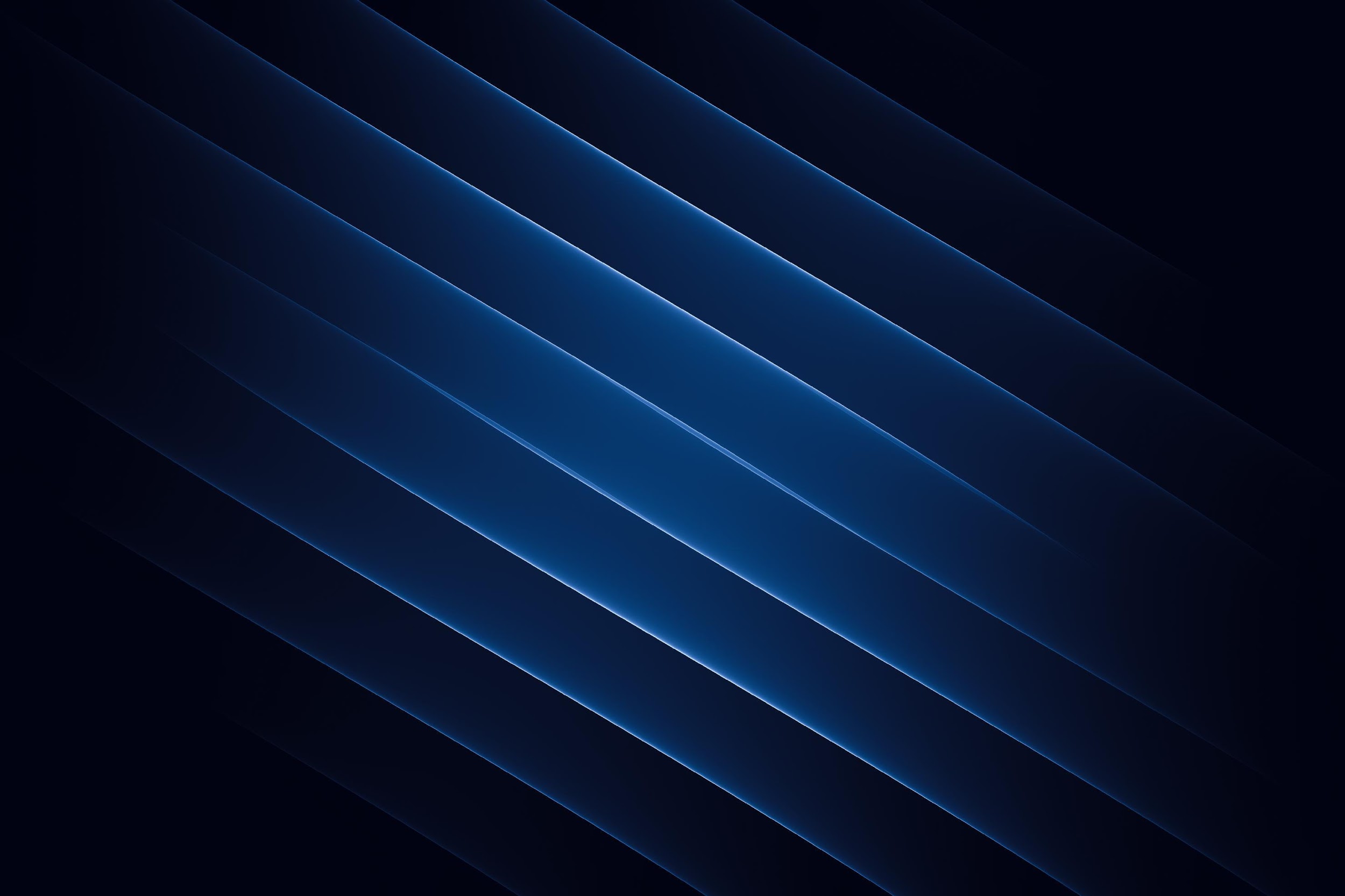 ПЛАТФОРМА ДИСТАНЦИОННОЙ ПОДДЕРЖКИ И СОПРОВОЖДЕНИЯ ОДАРЁННЫХ ДЕТЕЙ РС(Я)
ПЛАТФОРМА ДИСТАНЦИОННОЙ ПОДДЕРЖКИ И СОПРОВОЖДЕНИЯ ОДАРЁННЫХ ДЕТЕЙ РС(Я)
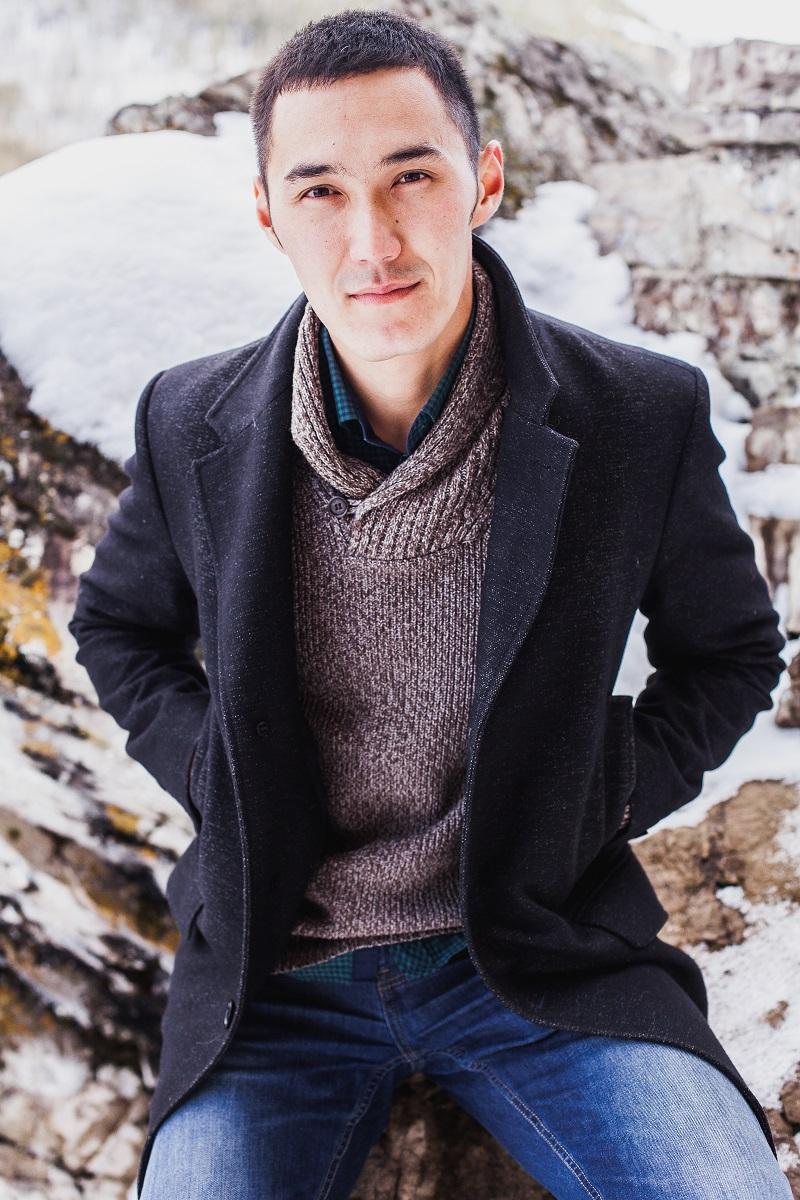 Иванов Игорь Олегович 
гл. специалист по IT
ГАУ ДО РС(Я) «Малая академия наук РС(Я)»
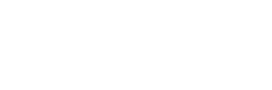 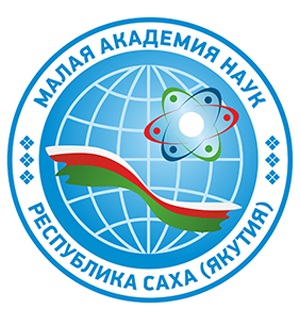 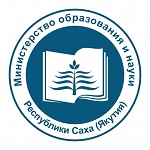 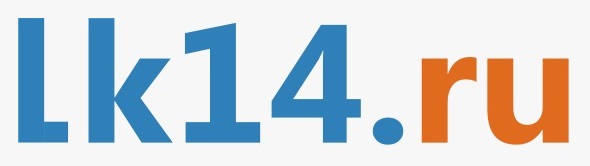 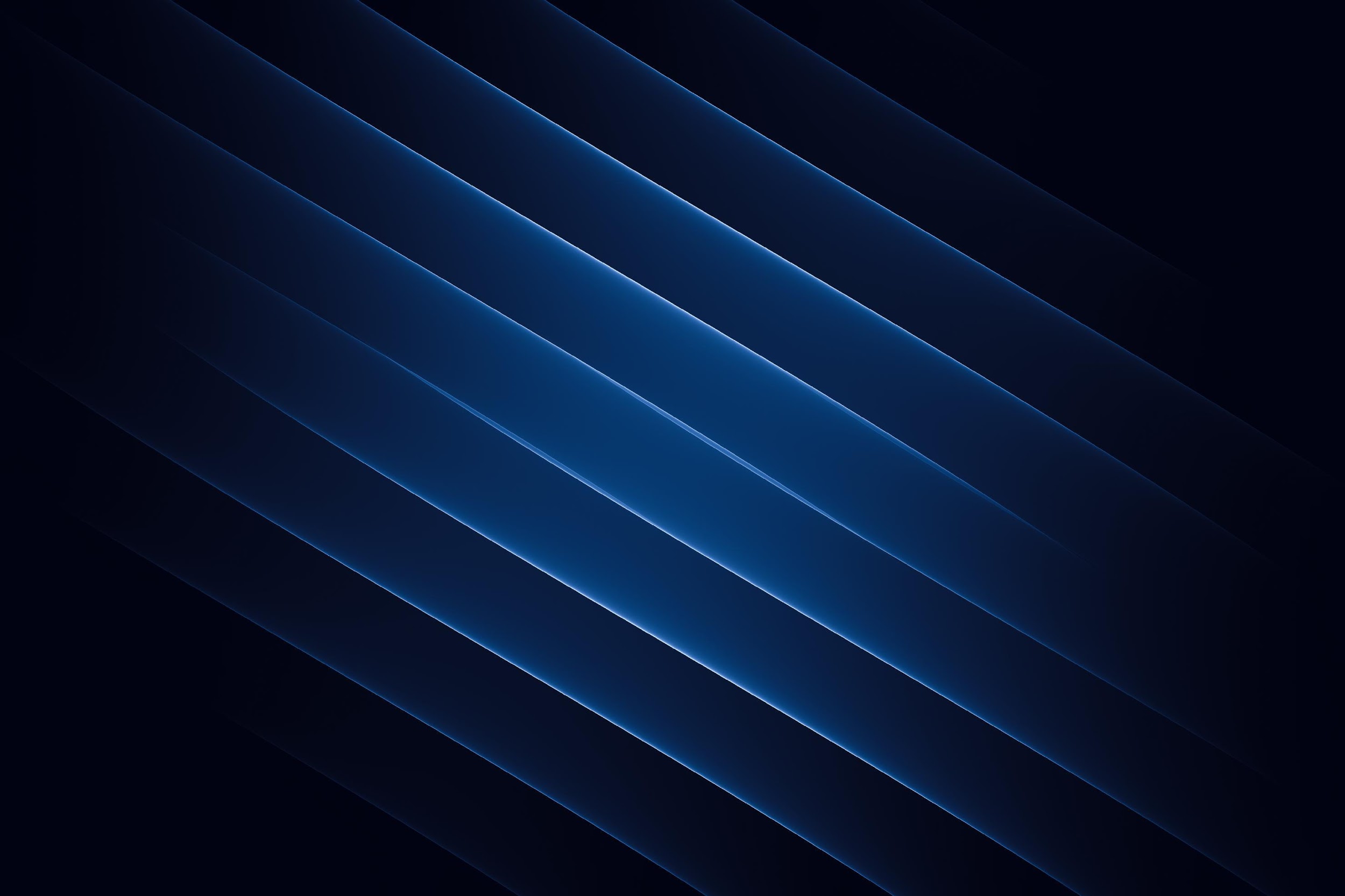 Во исполнение  поручения Главы Республики Саха (Якутия) № ПР-103-А1 от 24 мая 2019 года «О создании и внедрению онлайн платформы дистанционной поддержки и сопровождения одаренных детей» и Распоряжения Главы Республики Саха (Якутия) № 502-РГ от 05 июля 2019 года «О создании и функционировании центра выявления и поддержки одаренных детей Республики Саха (Якутия) в рамках федерального проекта «Успех каждого ребенка» национального проекта «Образование» была разработана и введена в эксплуатацию онлайн-платформа дистанционной поддержки и сопровождения одаренных детей Республики Саха (Якутия).
ОСНОВАНИЕ ДЛЯ РАЗРАБОТКИ
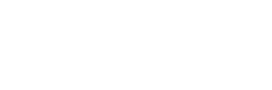 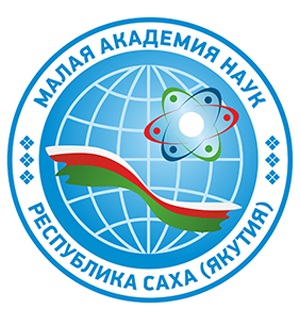 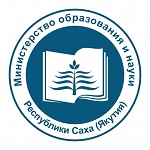 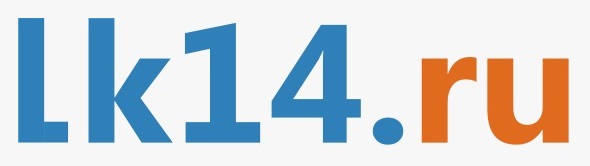 Платформа запущена 01.12.2019
3711 учащихся
1099 учащихся из г. Якутска
40 мероприятий (14 открытых, 26 закрытых)
АКТУАЛЬНЫЕ ДАННЫЕ
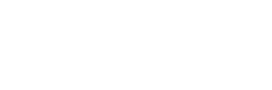 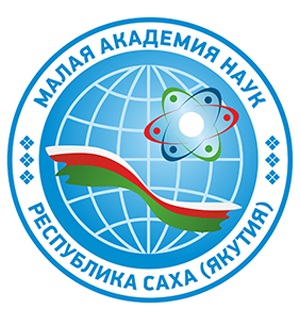 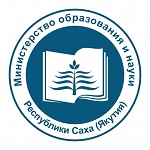 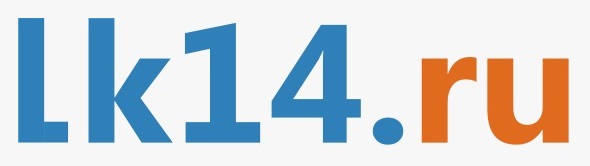 Заполнение профиля
Запись на мероприятия
Загрузка проектов
Прохождение тестов
Информация о кружках
Информация о рынке труда
РЕАЛИЗОВАННЫЕ ФУНКЦИИ
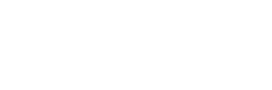 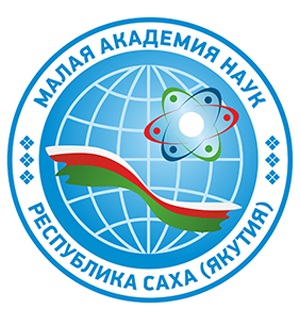 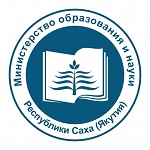 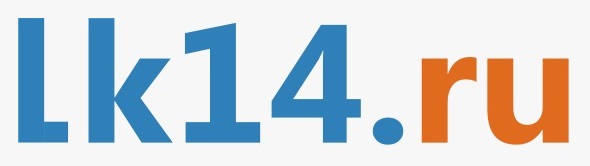 Система дистанционного образования
Система наставничества
Лекторий
Система рейтинга и рекомендаций
РЕАЛИЗУЕМЫЕ ФУНКЦИИ В 2020
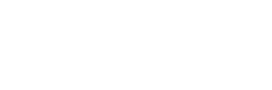 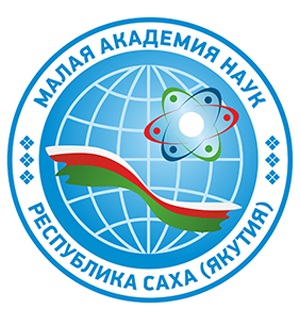 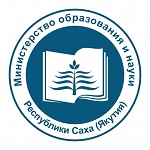 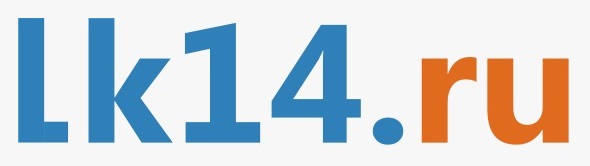 ИНТЕРФЕЙС LK14. ПРОФИЛЬ
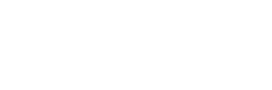 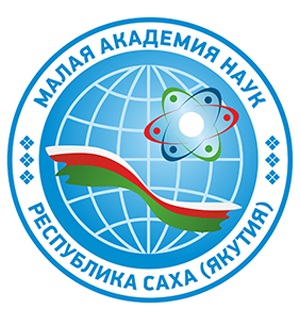 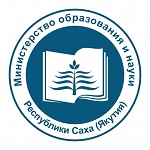 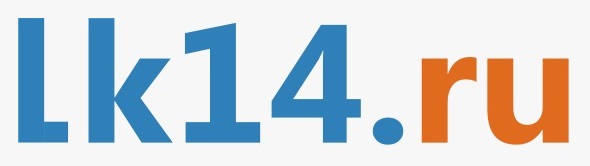 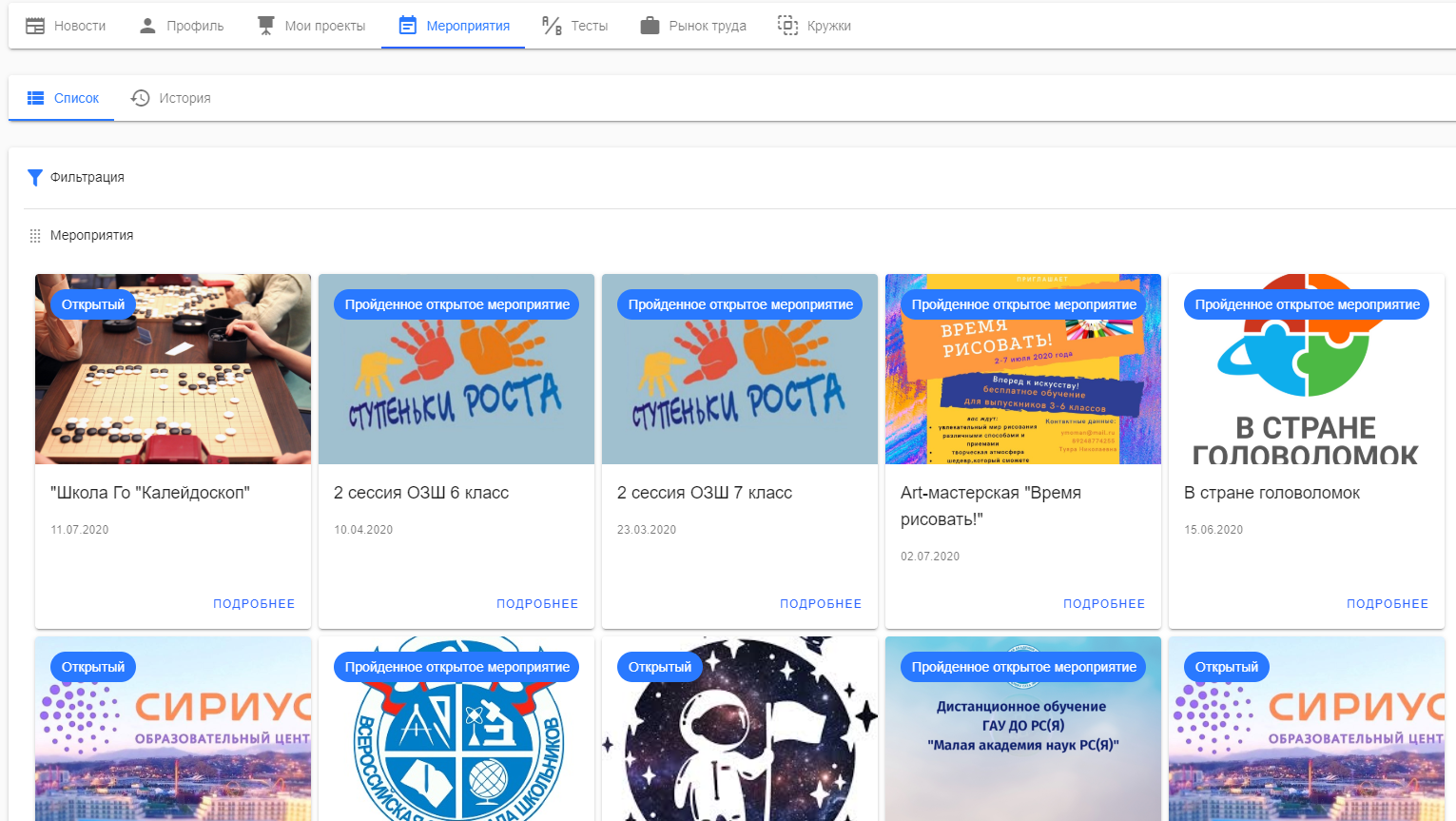 ИНТЕРФЕЙС LK14. МЕРОПРИЯТИЯ
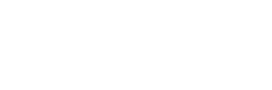 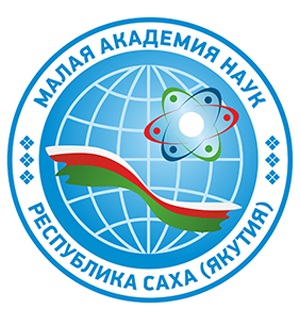 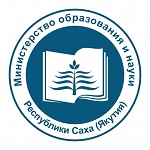 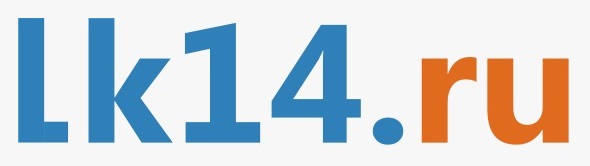 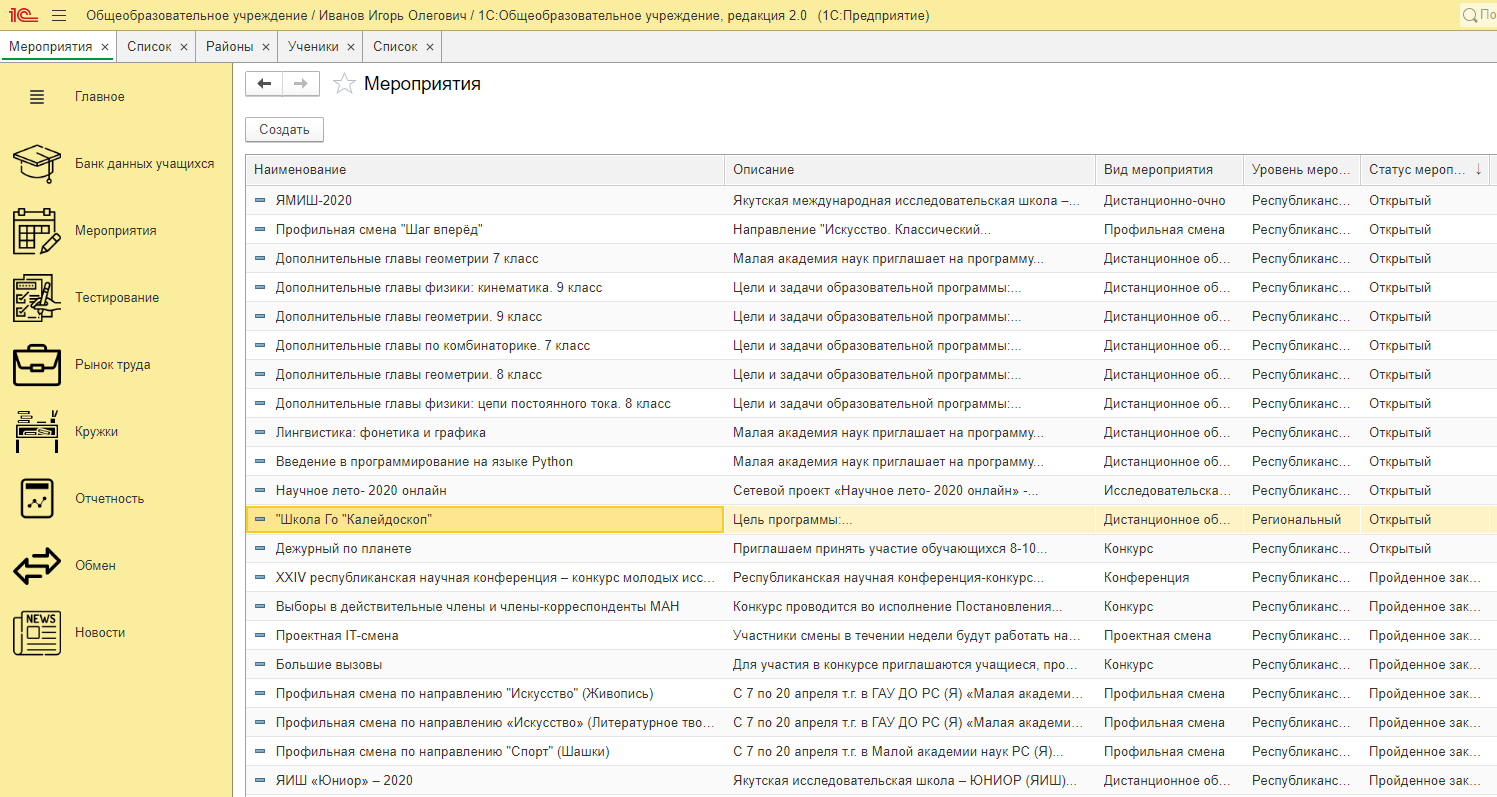 ИНТЕРФЕЙС 1С. МЕРОПРИЯТИЯ
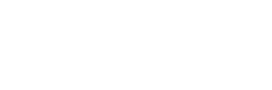 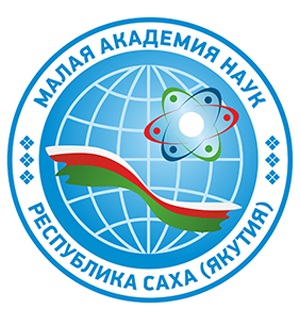 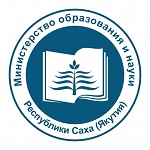 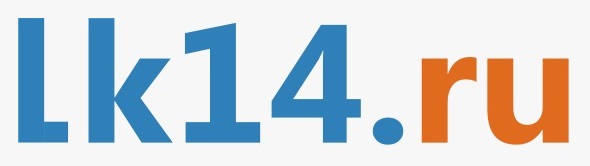 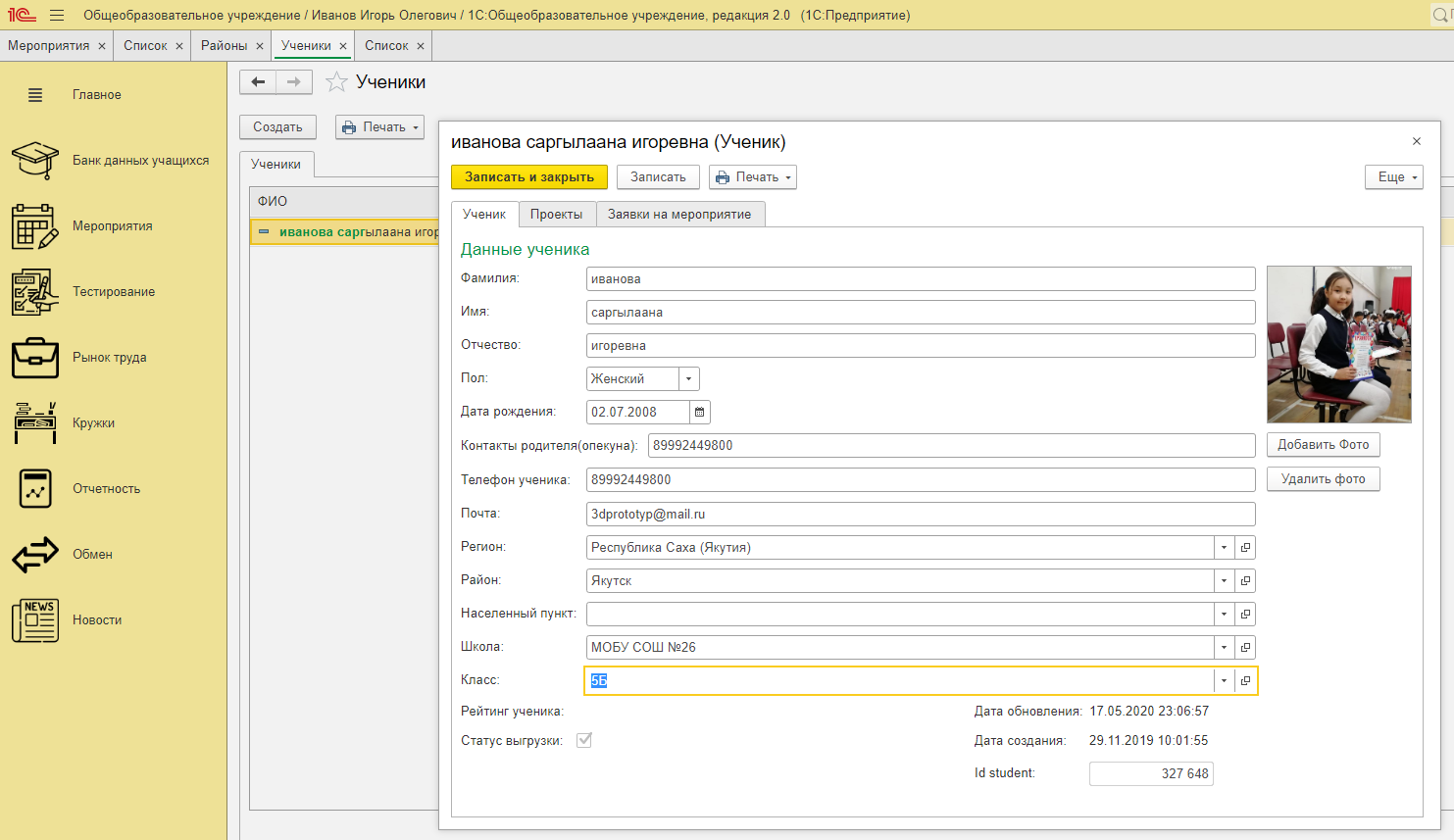 ИНТЕРФЕЙС 1С. УЧЕНИК
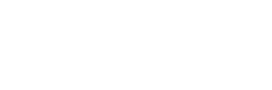 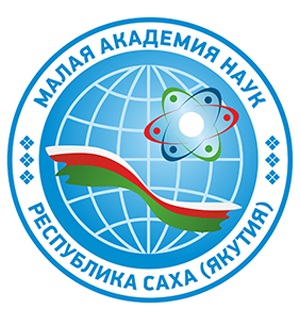 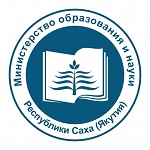 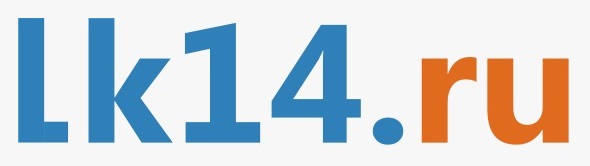 Сбор заявок на особо значимые мероприятия муниципального уровня
База данных учащихся
Минимум бумажной работы
Возможность работы удалённо
ВОЗМОЖНОСТИ ПЛАТФОРМЫ ДЛЯ МУНИЦИПАЛИТЕТОВ
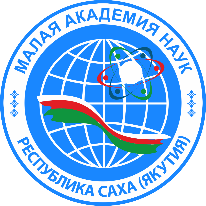 Малая академия наук Республики Саха (Якутия)
Информационное сопровождение: 
опыт, проблемы, планы.
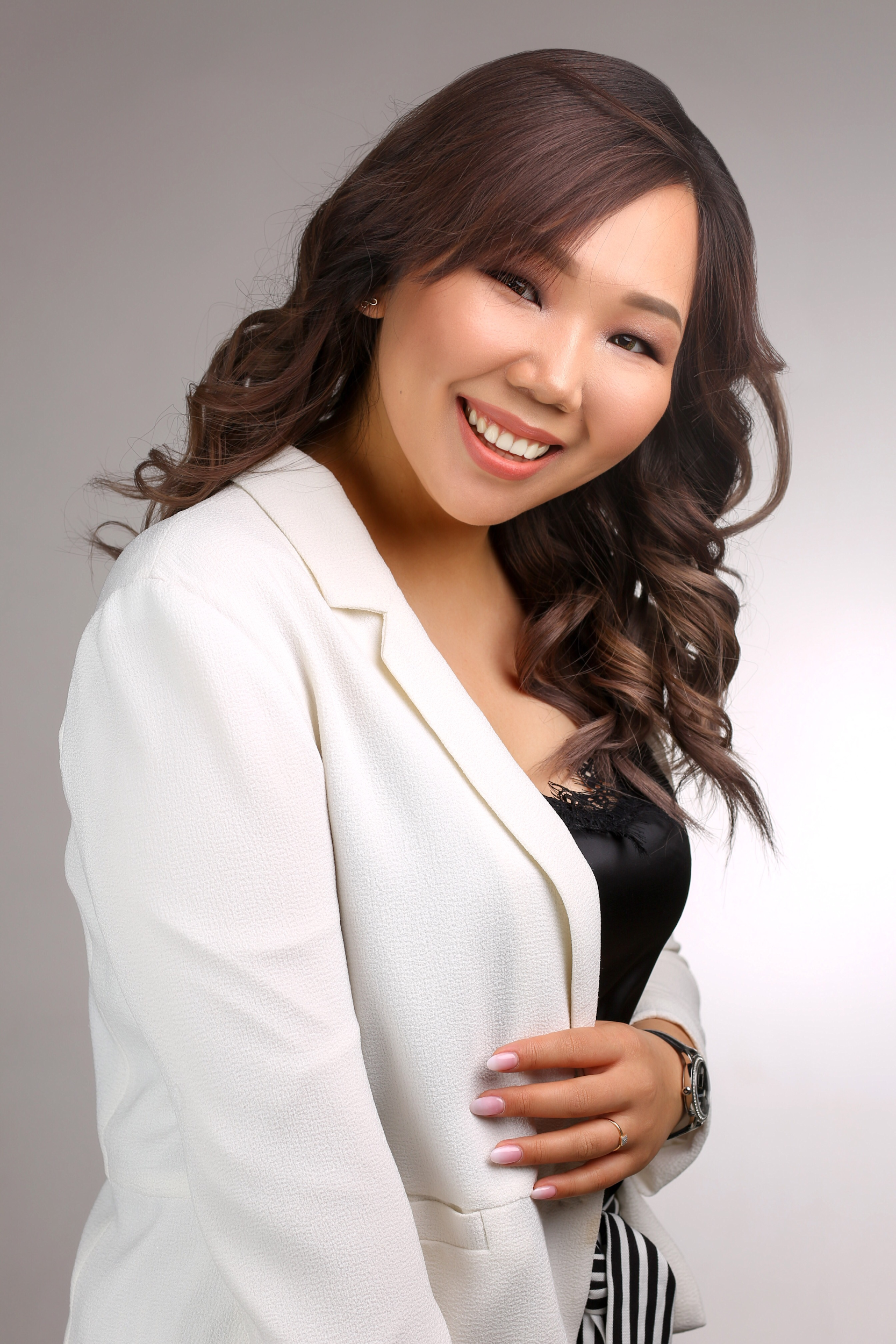 Попова Любовь Максимовна, методист НМО ГАУ ДО РС (Я) «Малая академия наук Республики Саха (Якутия)»
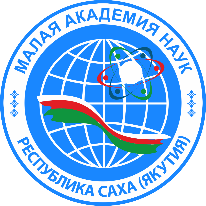 Малая академия наук Республики Саха (Якутия)
Официальный сайт http://lensky-kray.ru/
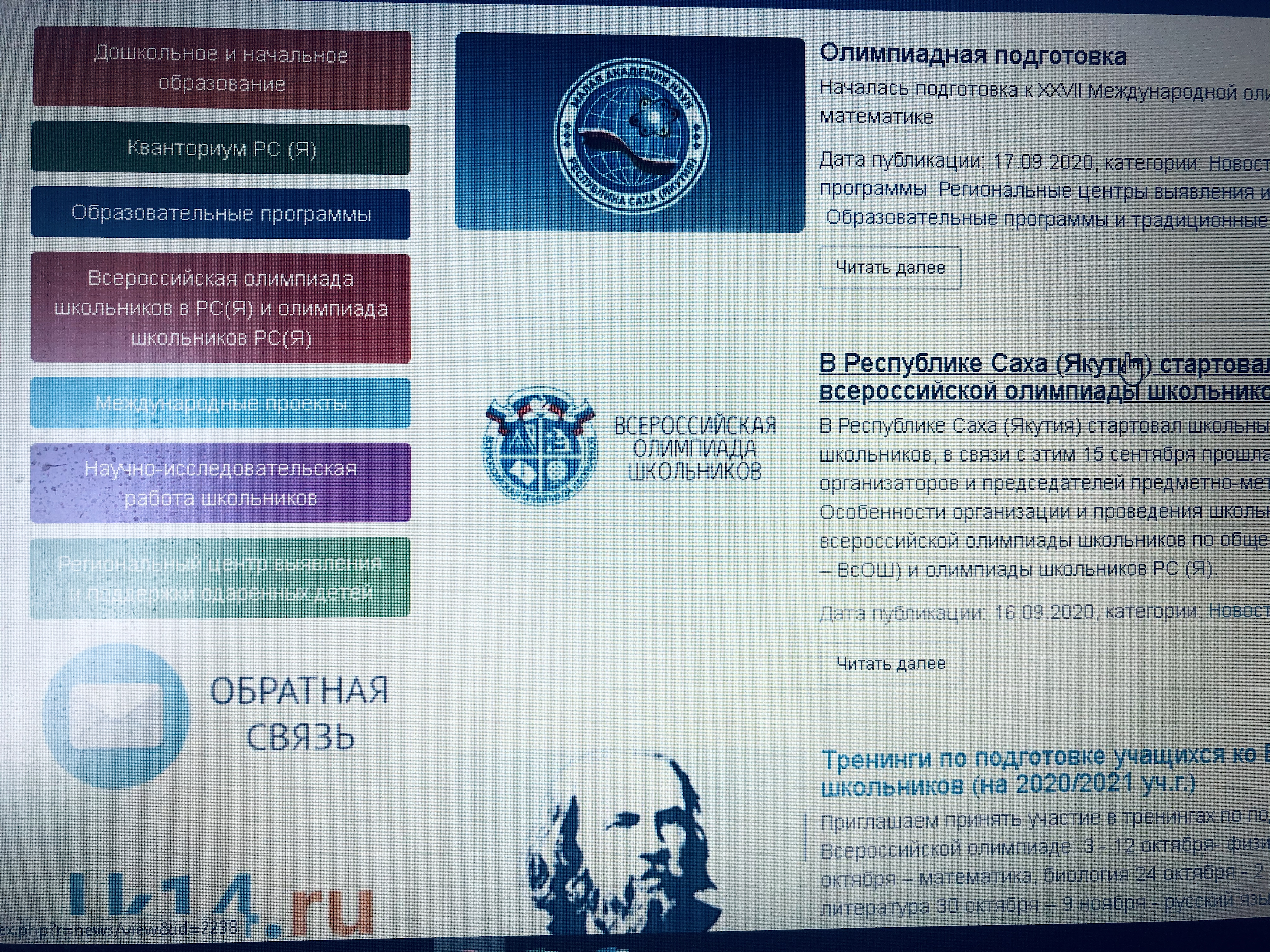 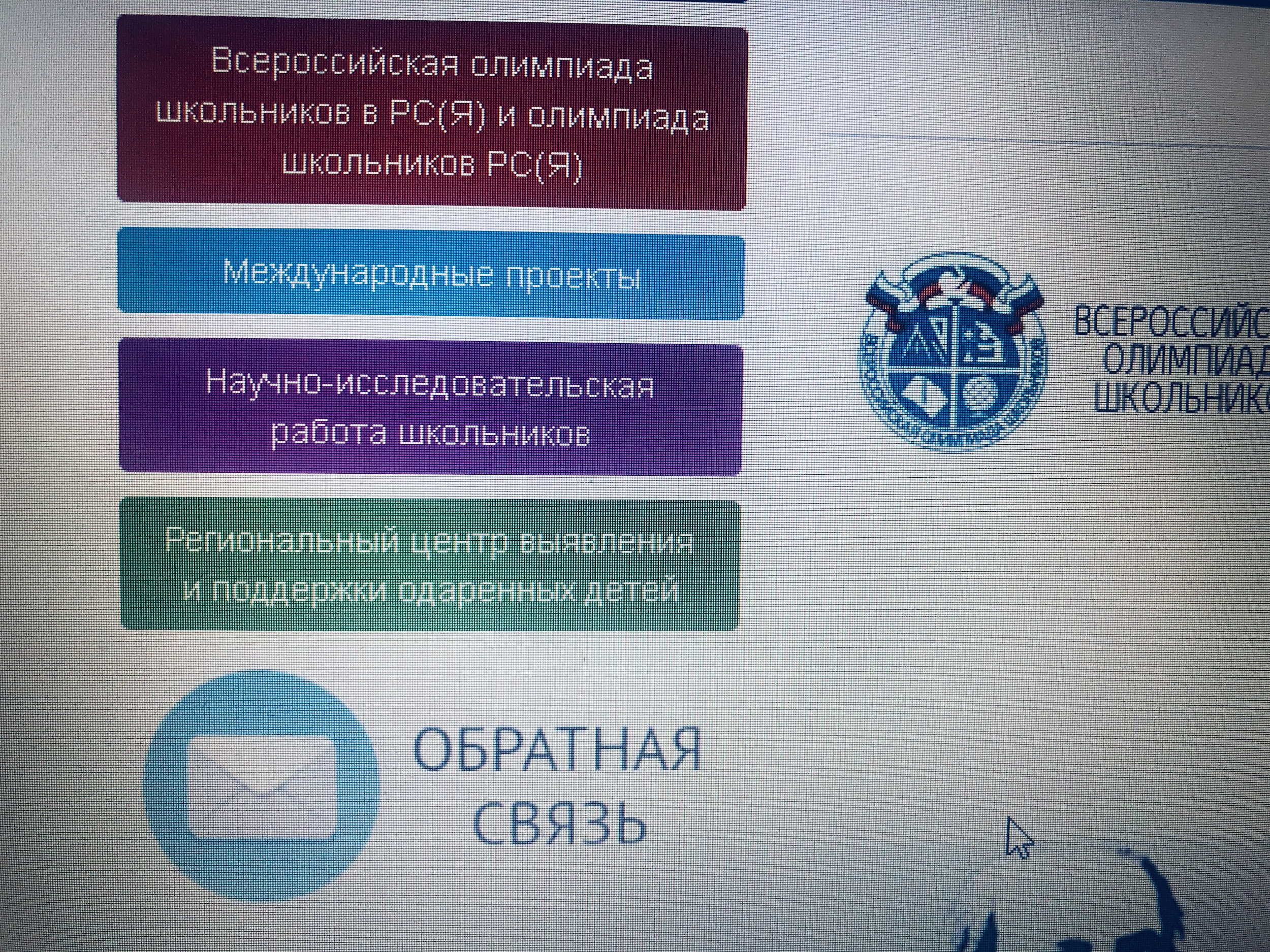 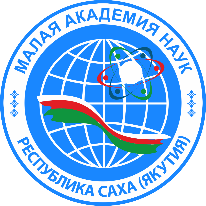 Социальные сети
Instagram @lenskykray
Facebook: @lenskykray Малая академия наук Республики Саха (Якутия)
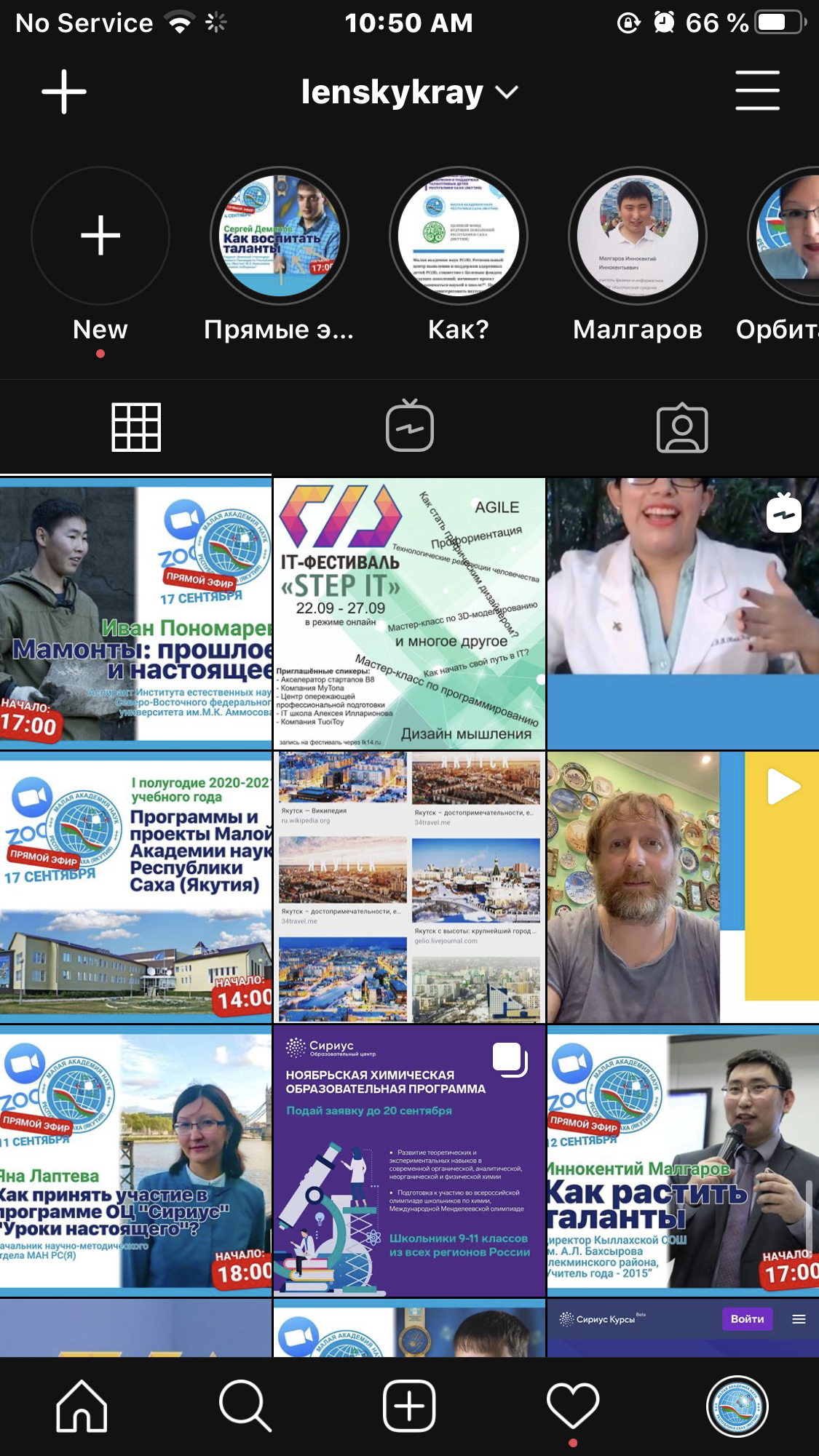 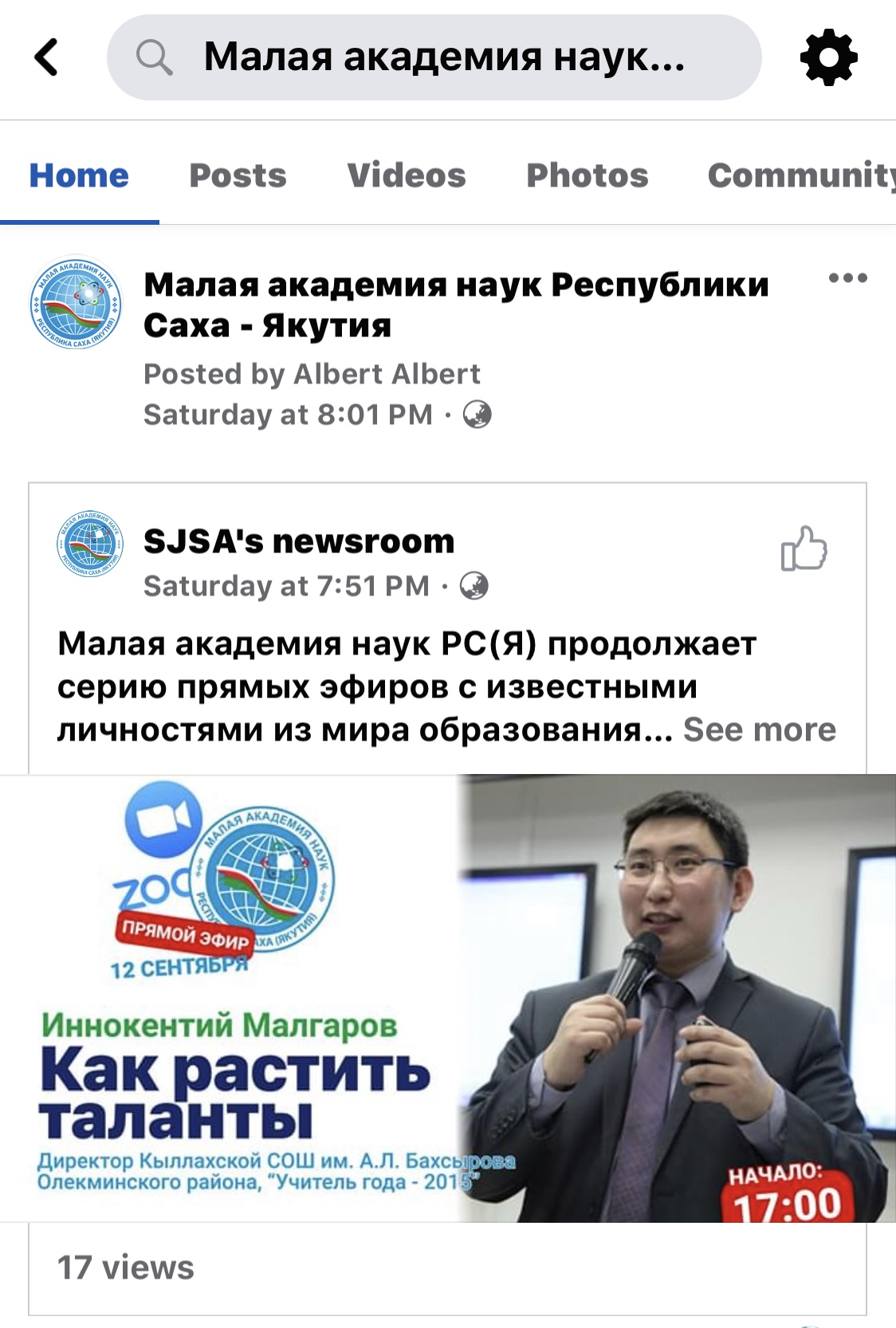 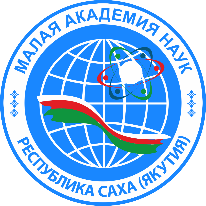 Центр образования Олекминск
 instagram: @ctr_i_gosh
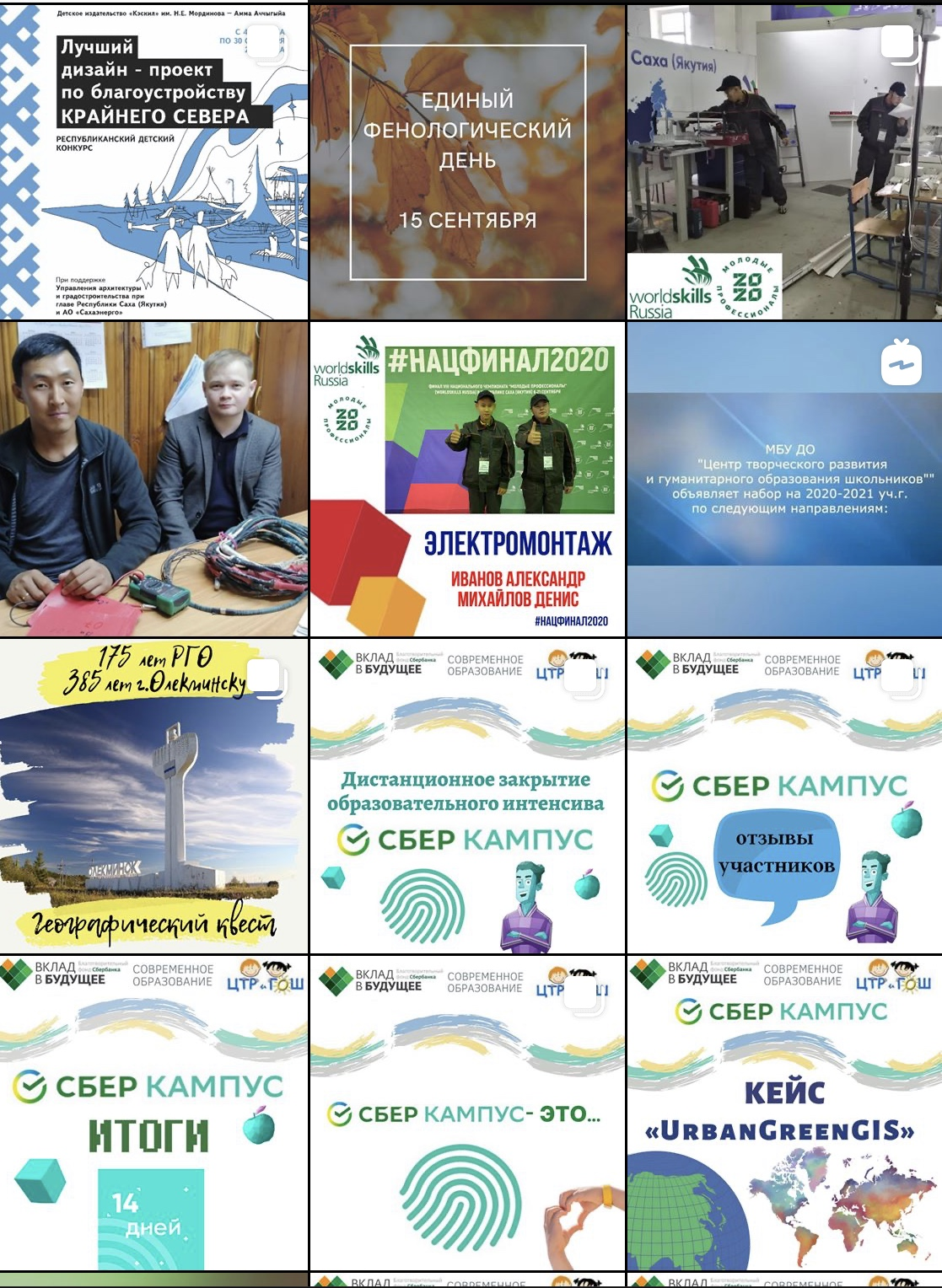 Ответственные за информационное сопровождение 
 
Попова Любовь Максимовна 
к.н. 8-924-368-47-99
e-mail: popovalove94@gmail.com 

Никаноров Альберт Иванович
к.н. 8-914-288-88-38
e-mail: alik@outlook.kr

Шаблон: 
Тема: на публикацию ОТ РО МАН
Текст 
Контактные данные и ссылки 
Указать: изображение в прикрепленных файлах
БЛАГОДАРИМ ЗА ВНИМАНИЕ